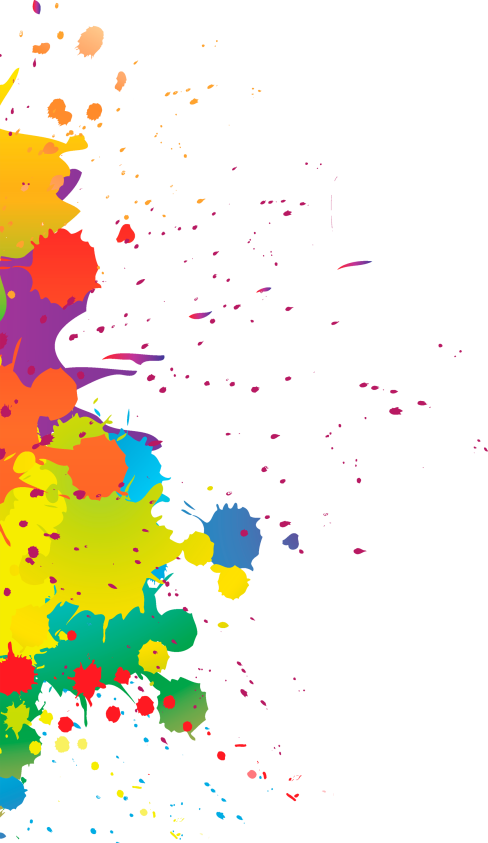 РЕЗУЛЬТАТЫ СОЦИОЛОГИЧЕСКОГО ИССЛЕДОВАНИЯ
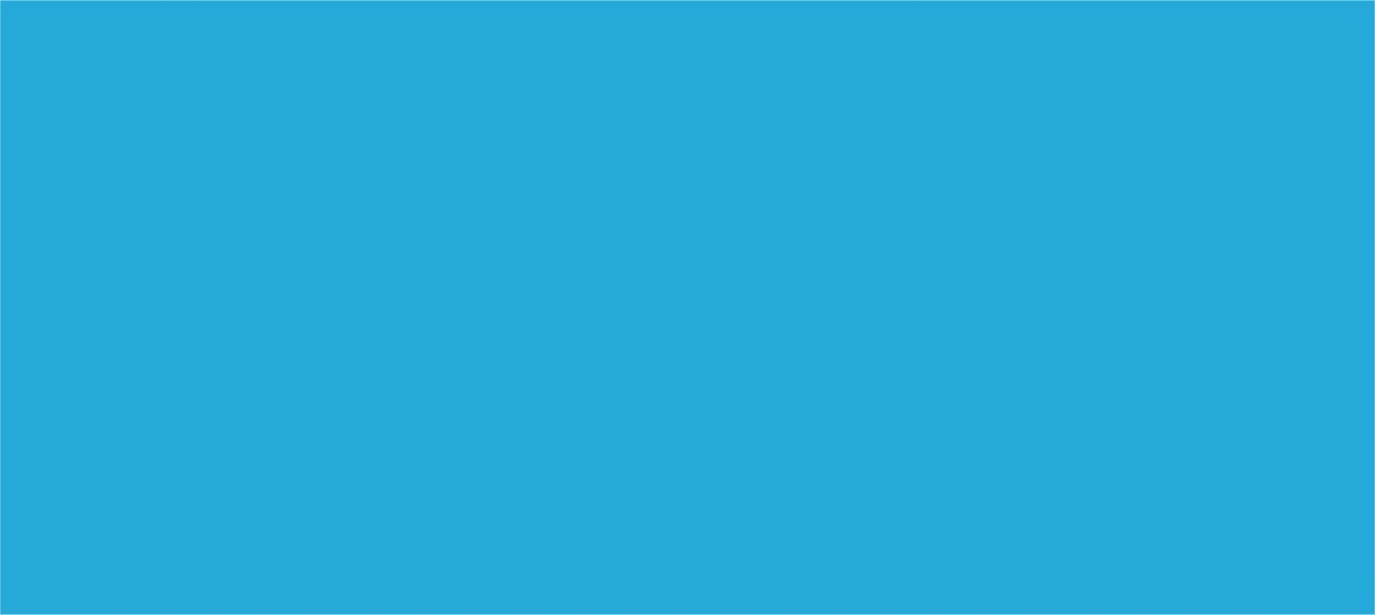 НЕЗАВИСИМАЯ ОЦЕНКА
КАЧЕСТВА УСЛОВИЙ ОКАЗАНИЯ УСЛУГ ОРГАНИЗАЦИЙ СОЦИАЛЬНОГО ОБСЛУЖИВАНИЯ НАСЕЛЕНИЯ
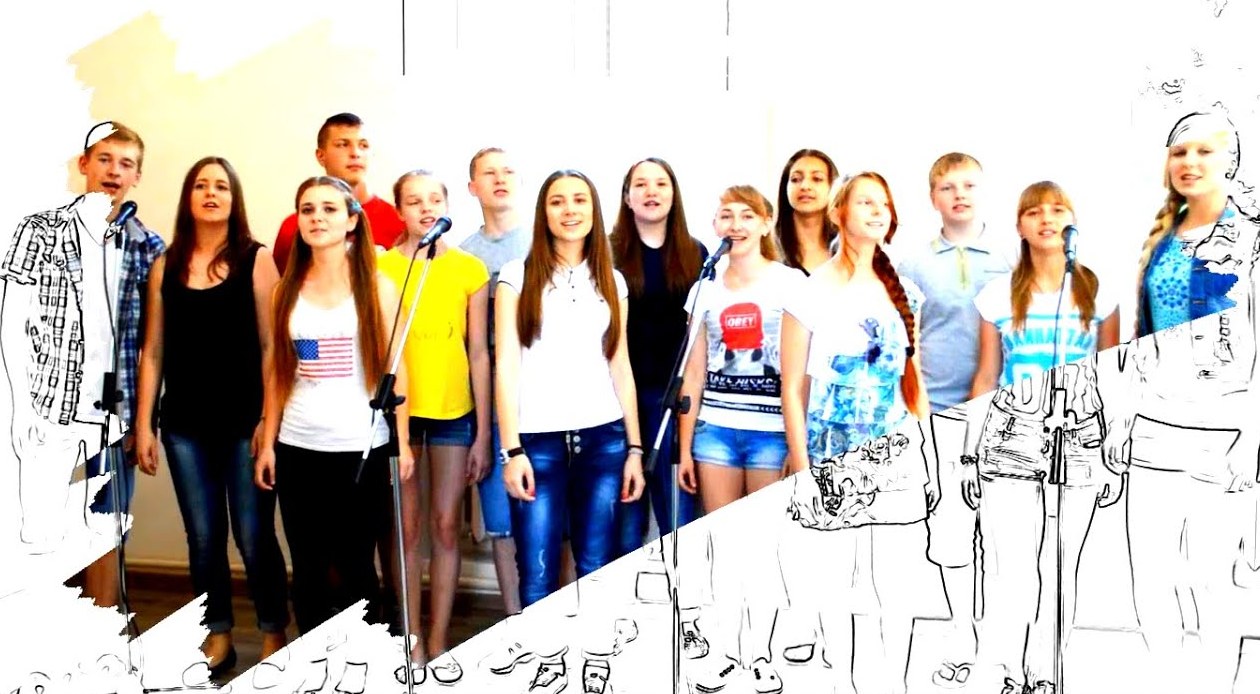 1
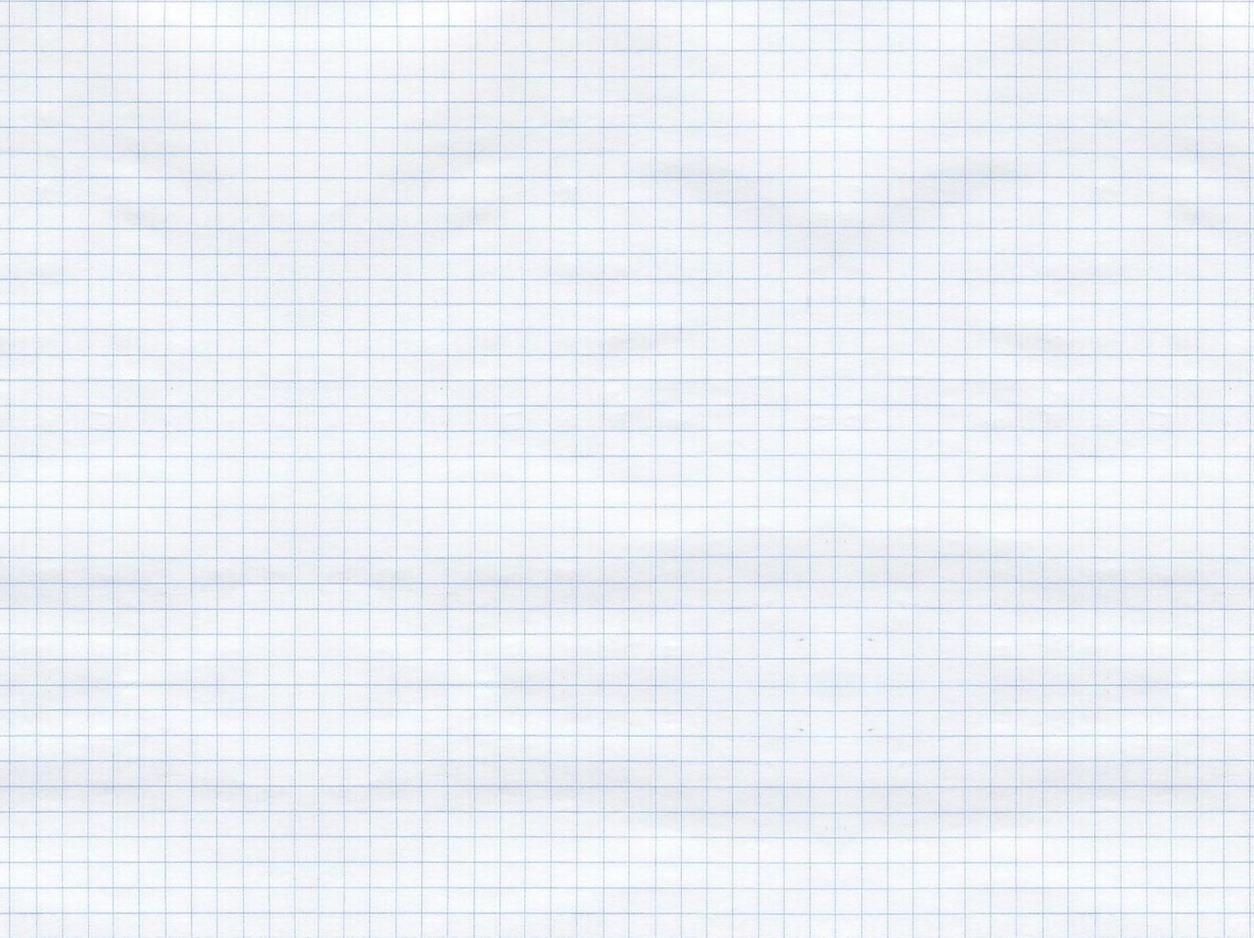 МЕТОДОЛОГИЯ ИССЛЕДОВАНИЯ
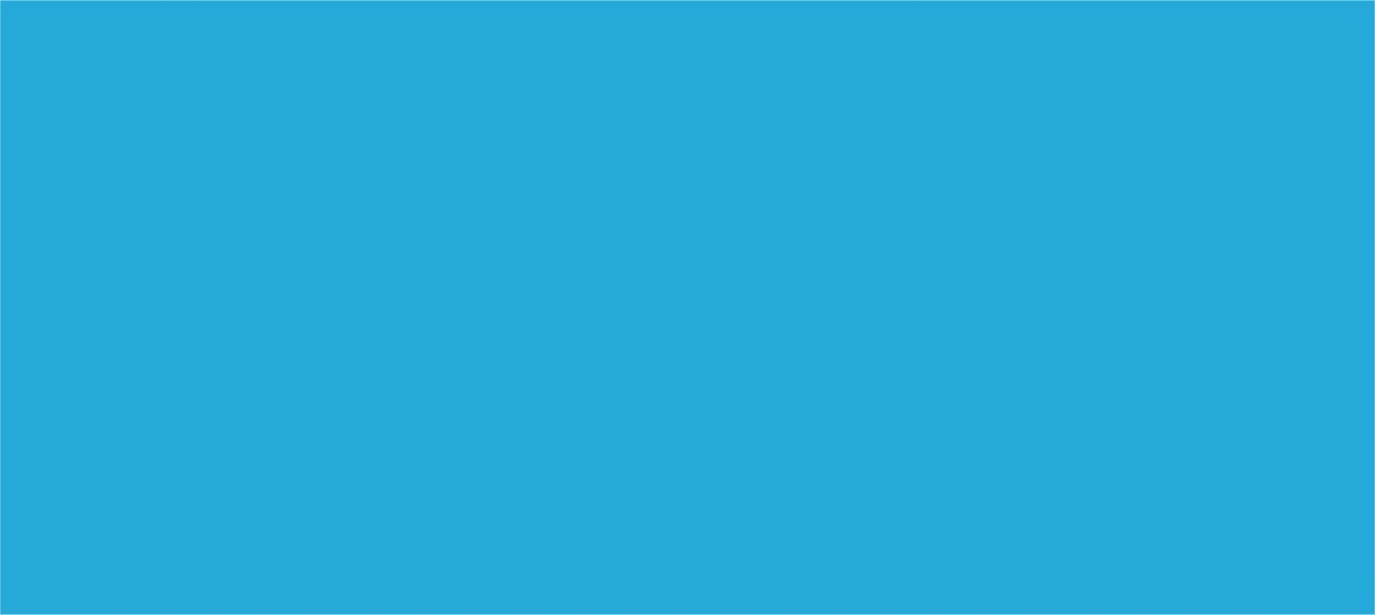 2
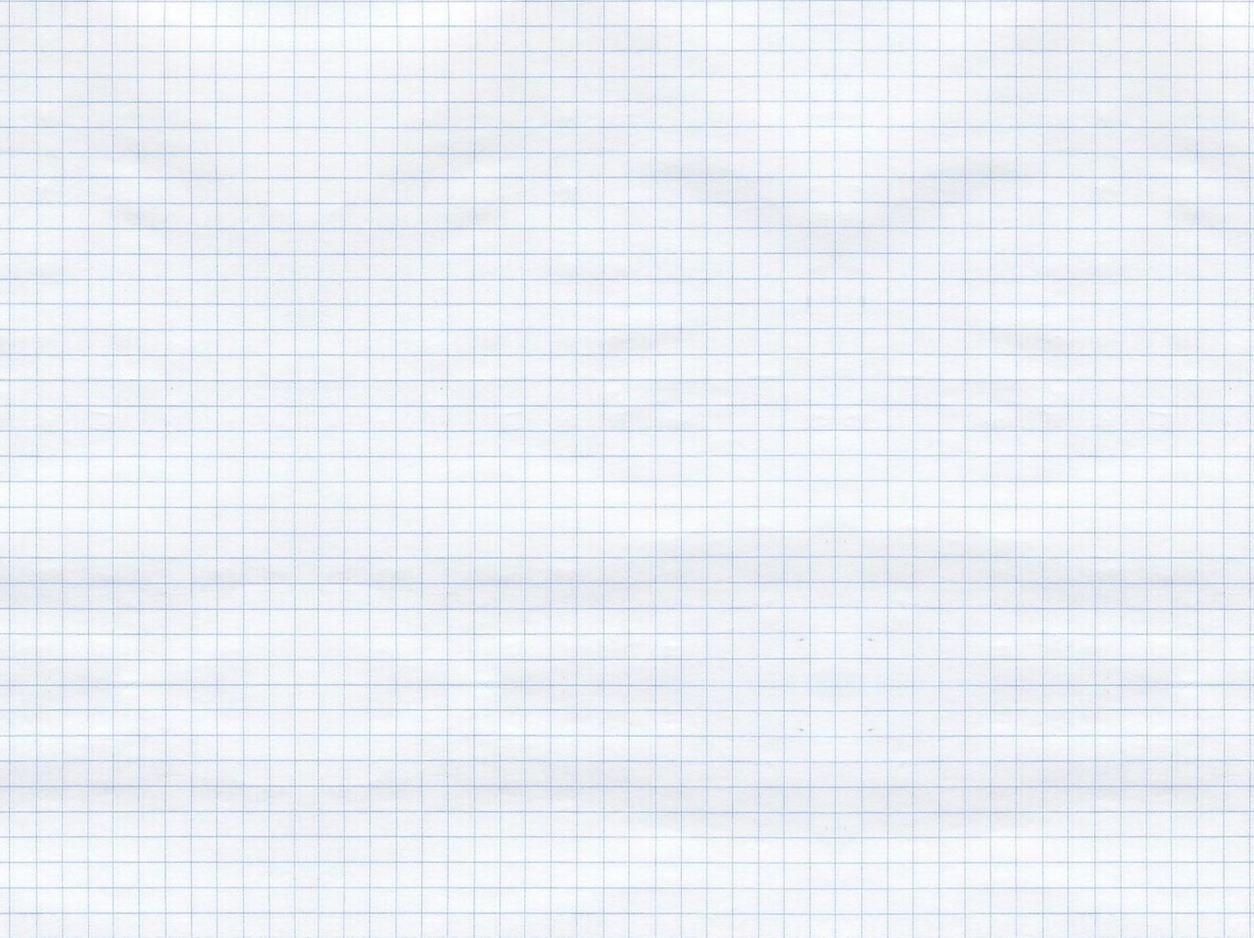 МЕТОДОЛОГИЯ ИССЛЕДОВАНИЯ
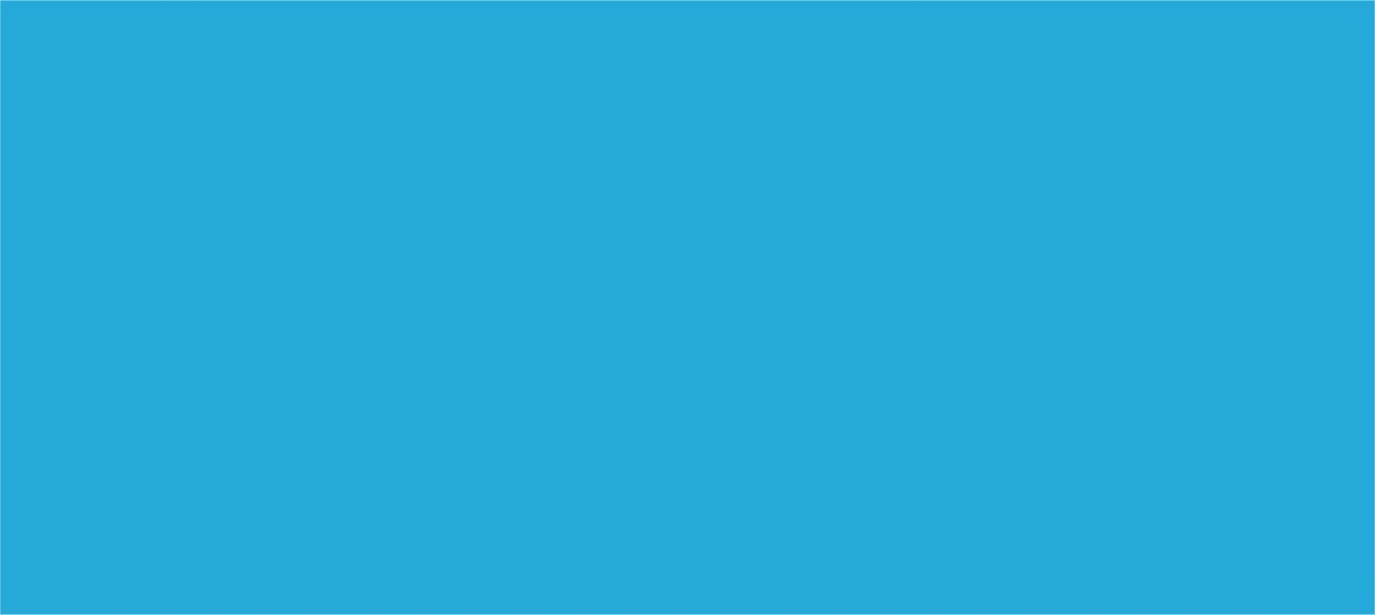 3
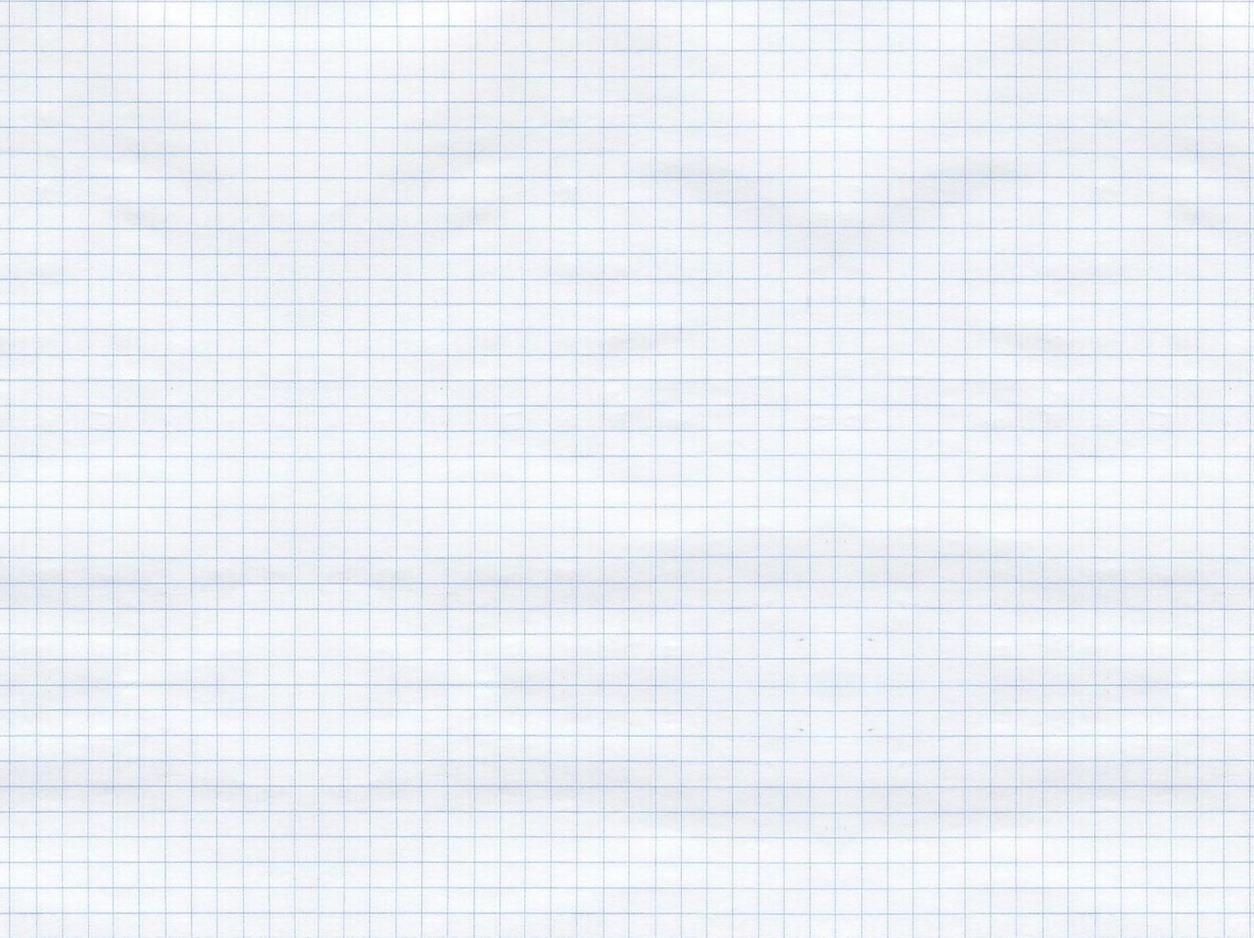 МЕТОДОЛОГИЯ ИССЛЕДОВАНИЯ
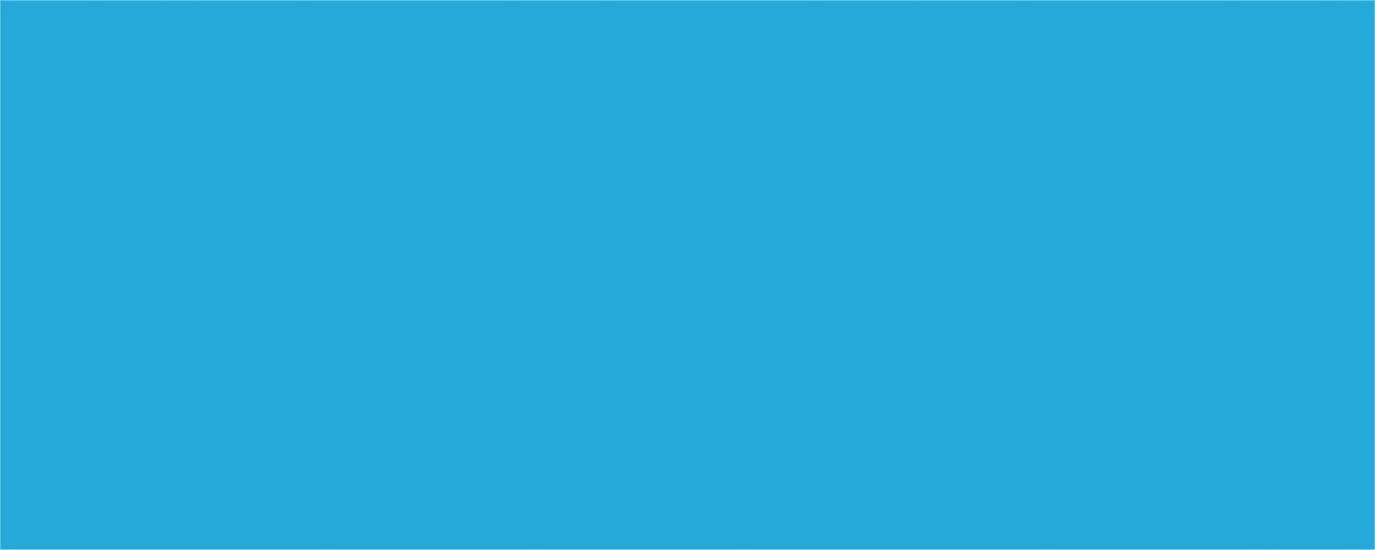 4
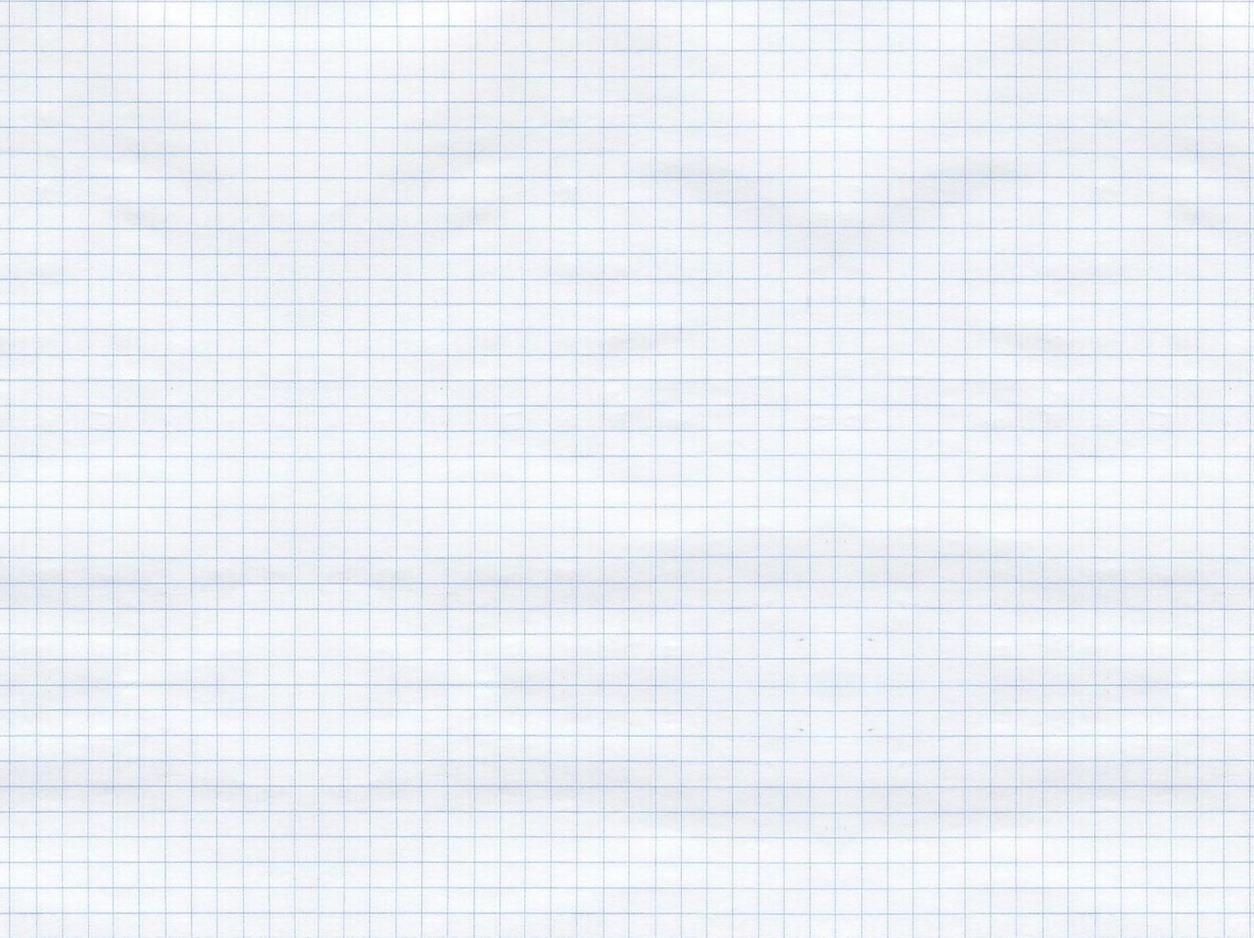 МЕТОДОЛОГИЯ ИССЛЕДОВАНИЯ
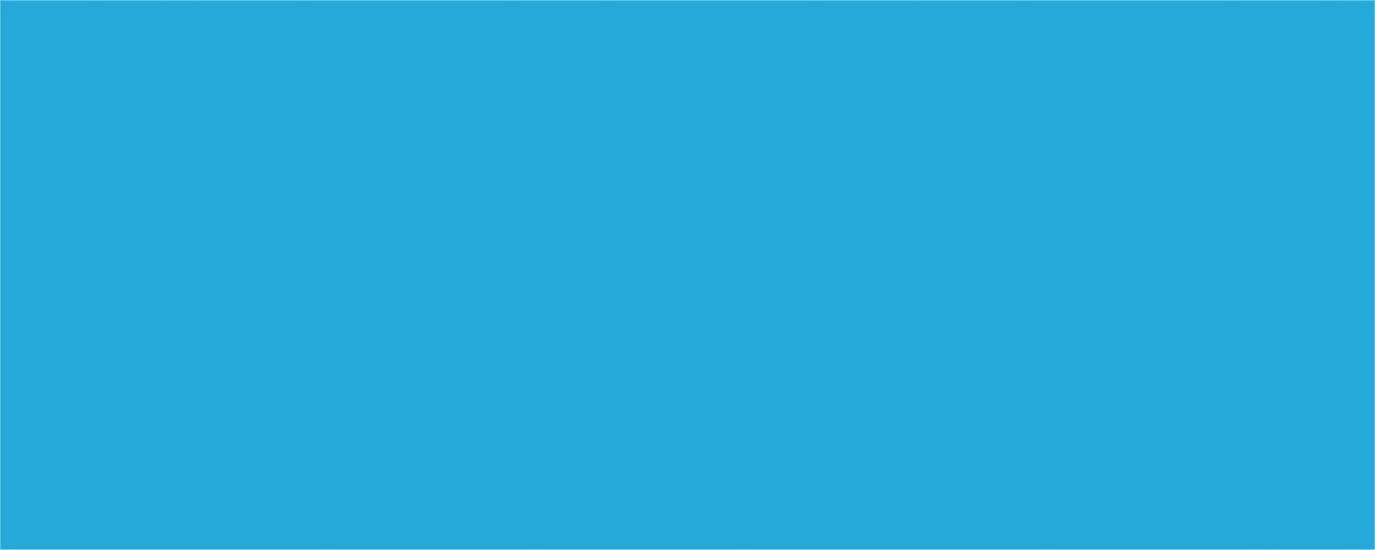 5
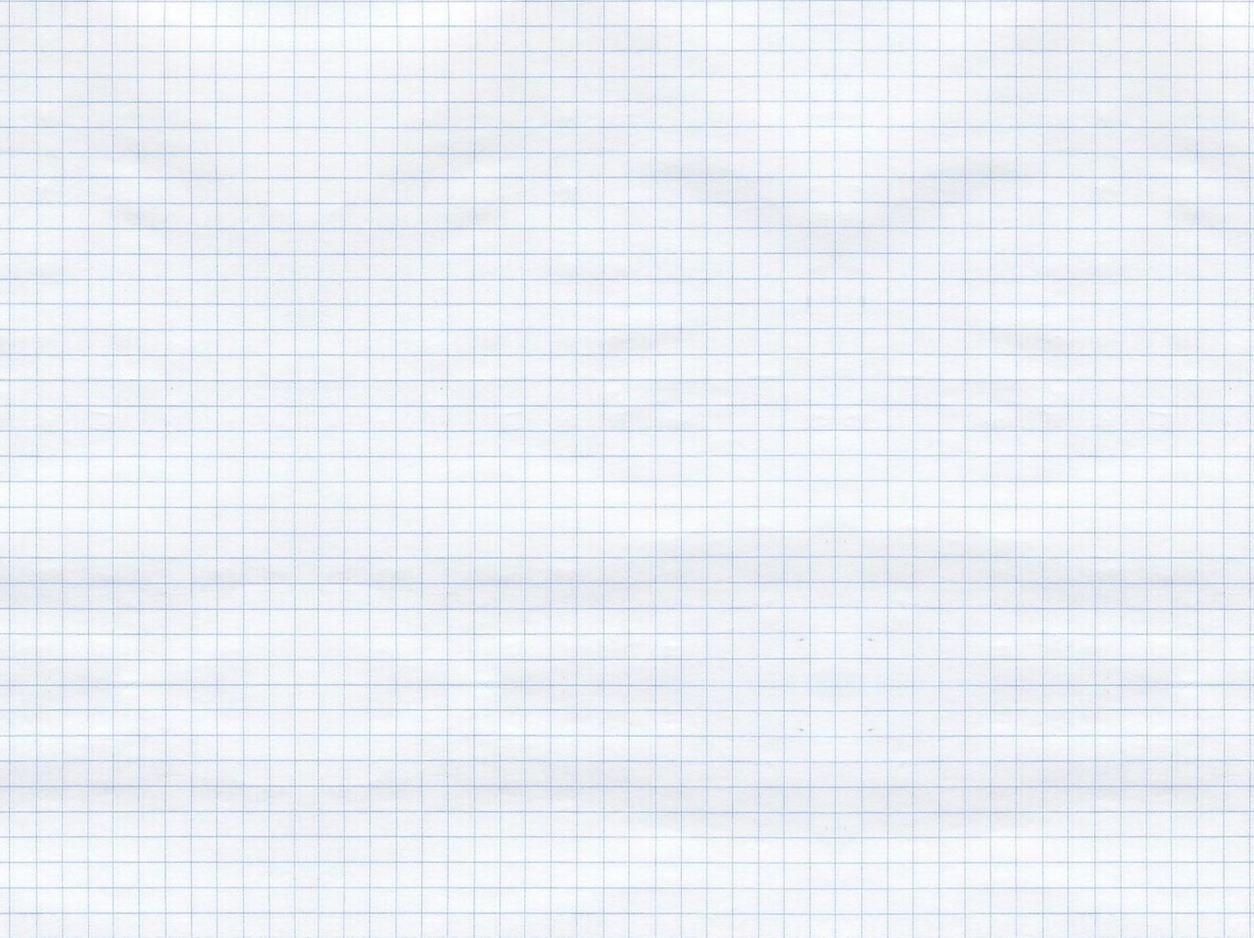 МЕТОДОЛОГИЯ ИССЛЕДОВАНИЯ
6
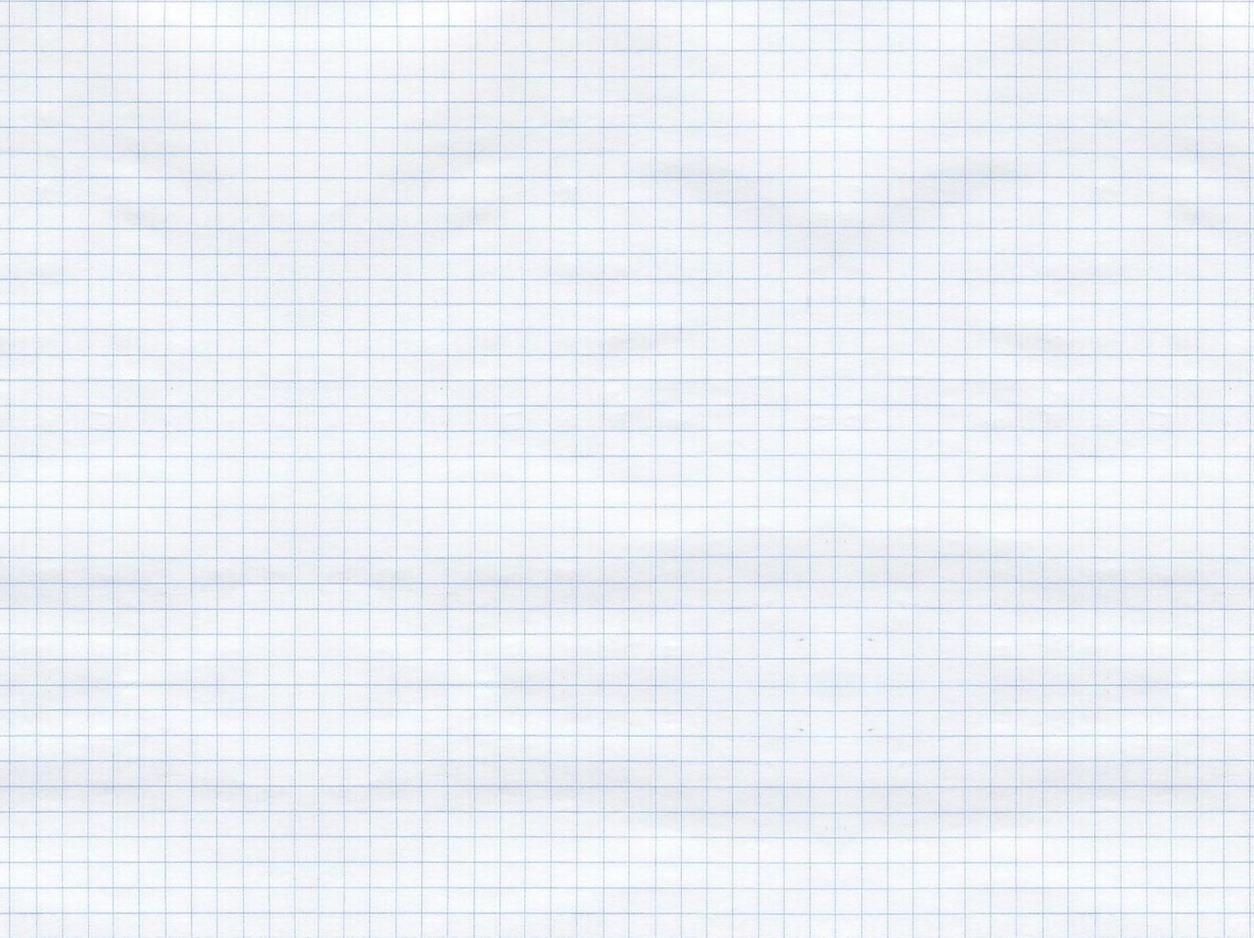 МЕТОДОЛОГИЯ ИССЛЕДОВАНИЯ
7
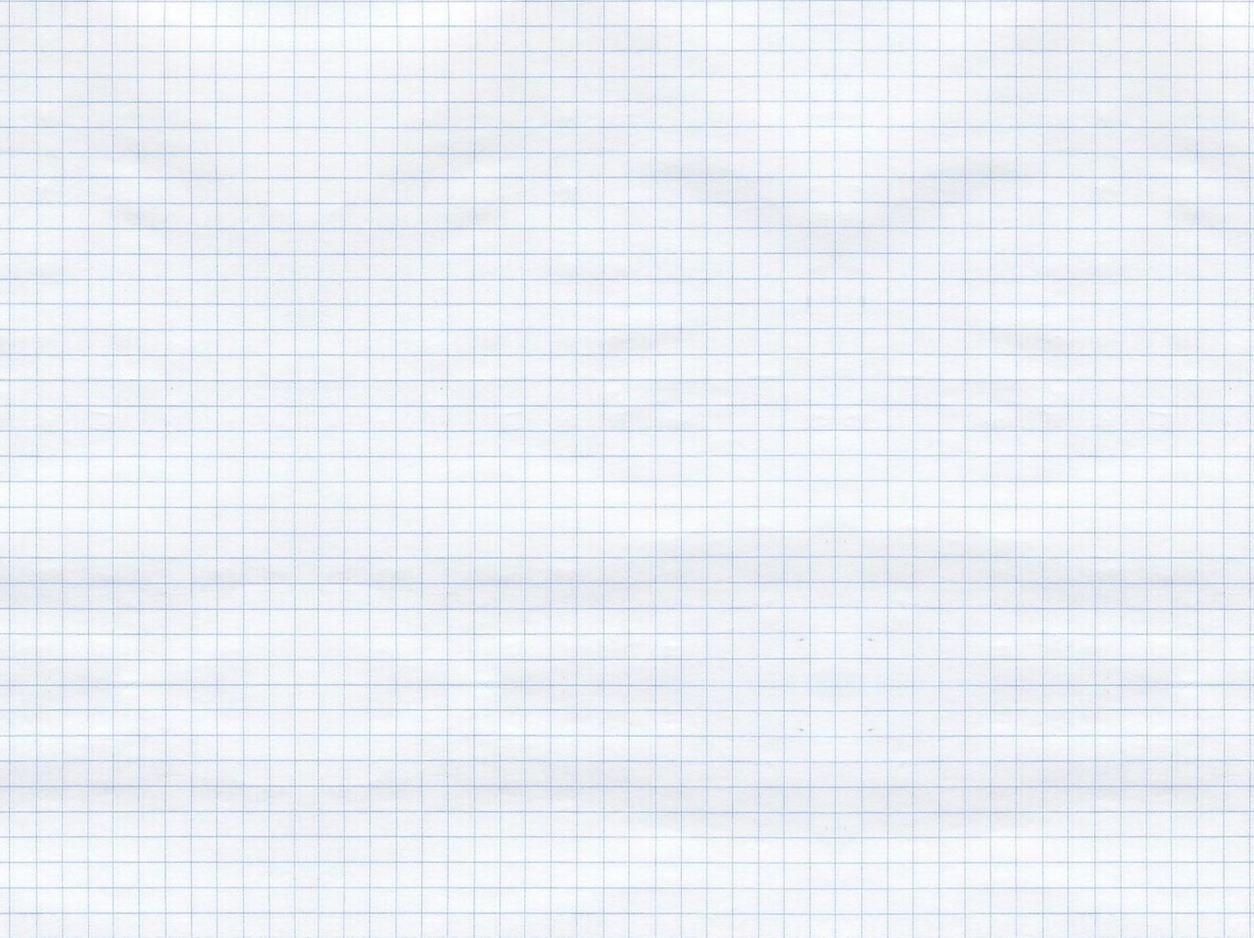 ВЫБОРКА ИССЛЕДОВАНИЯ
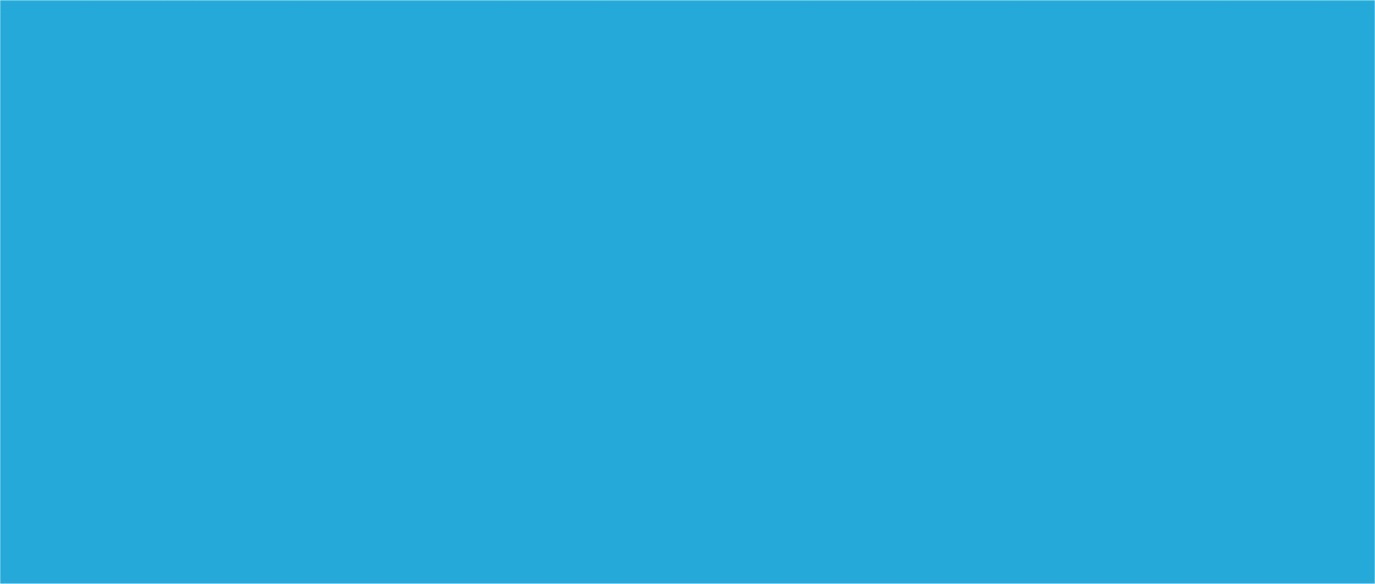 8
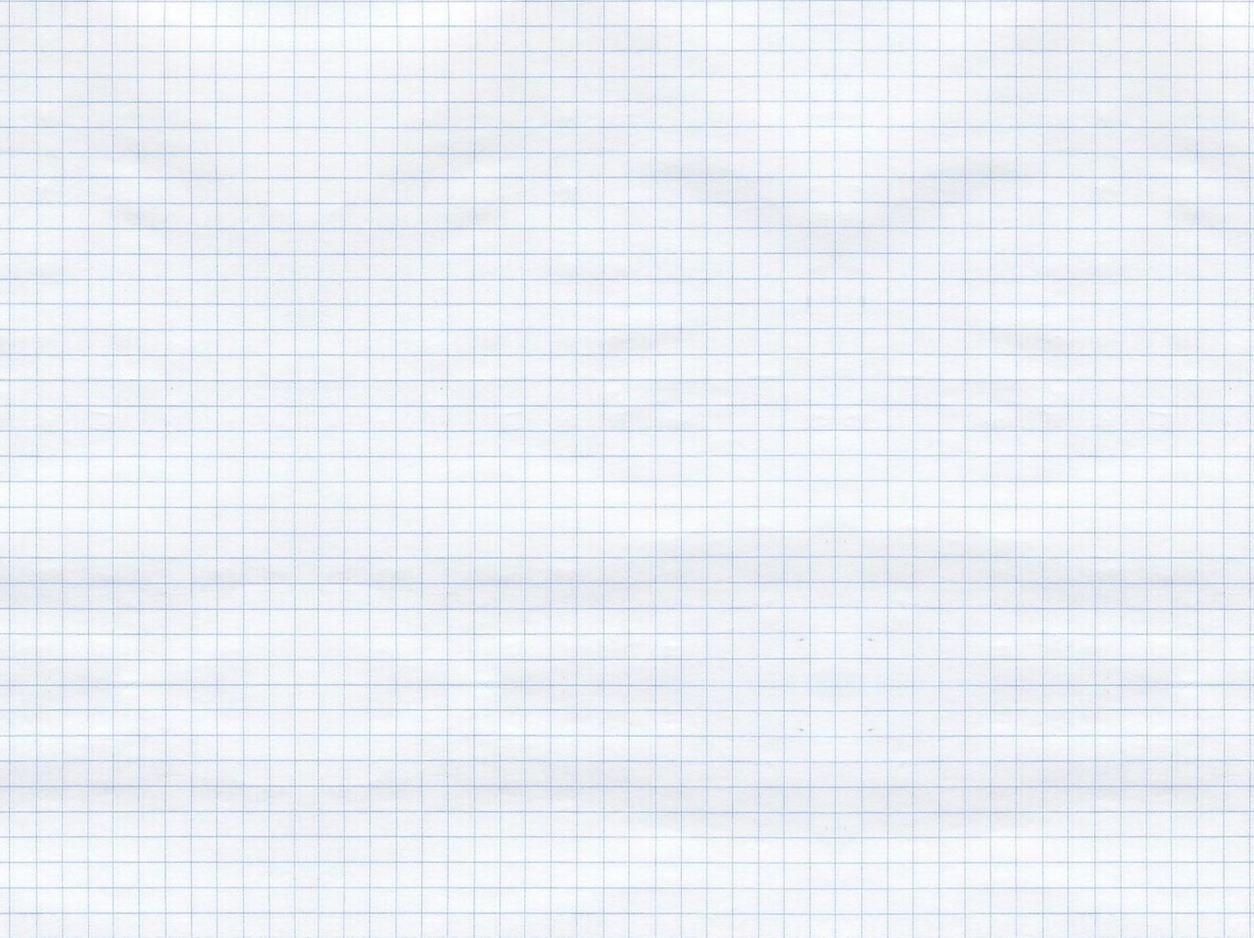 ВЫБОРКА ИССЛЕДОВАНИЯ
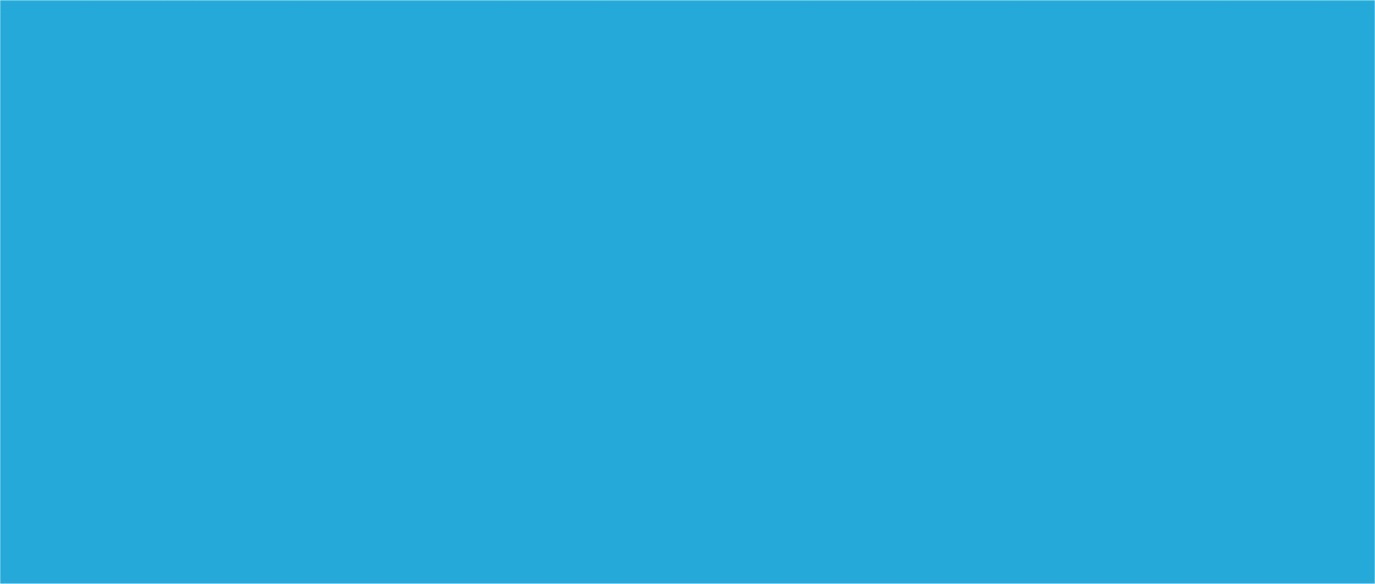 ВЫБОРОЧНАЯ СОВОКУПНОСТЬ РЕСПОНДЕНТОВ
9
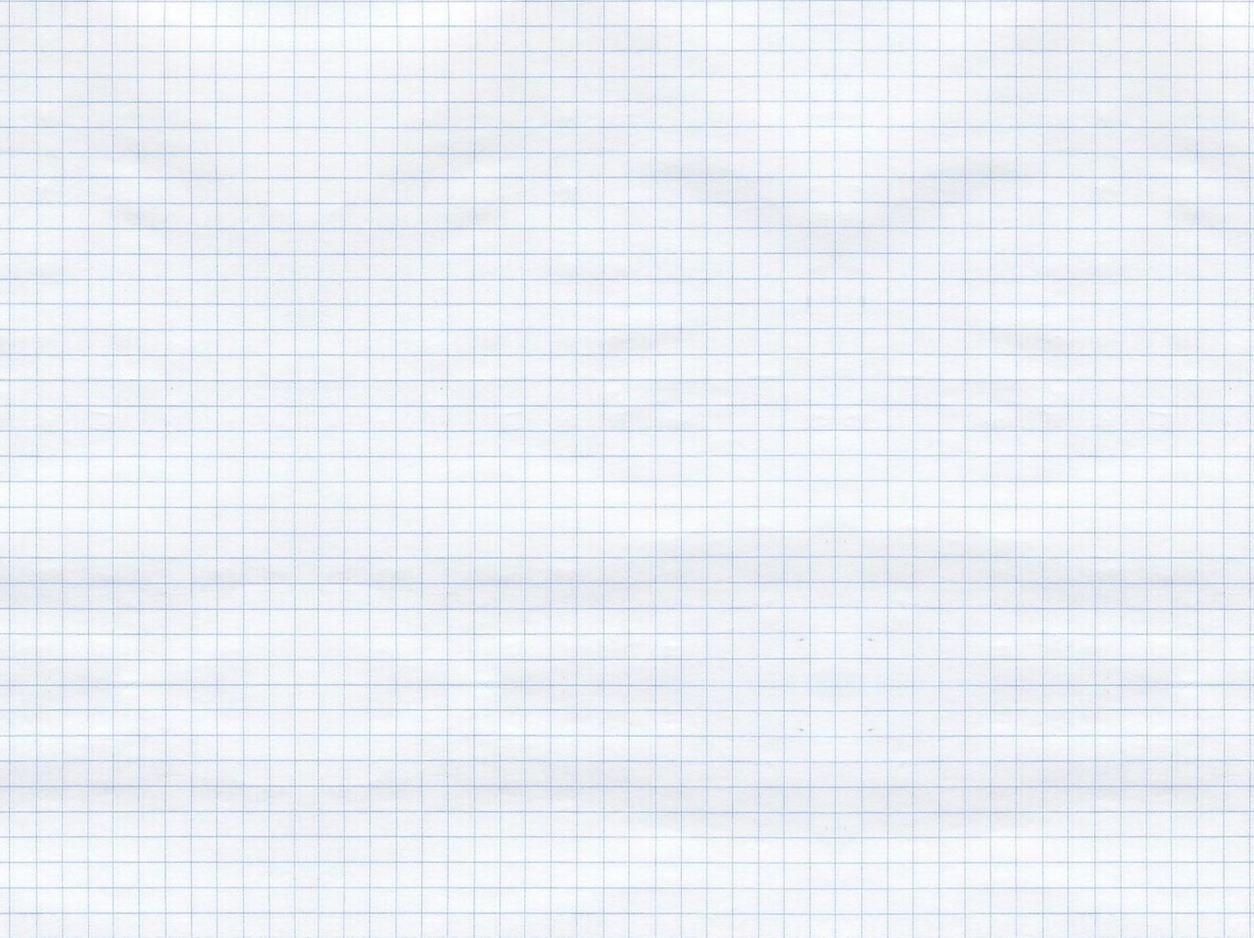 ВЫБОРКА ИССЛЕДОВАНИЯ
10
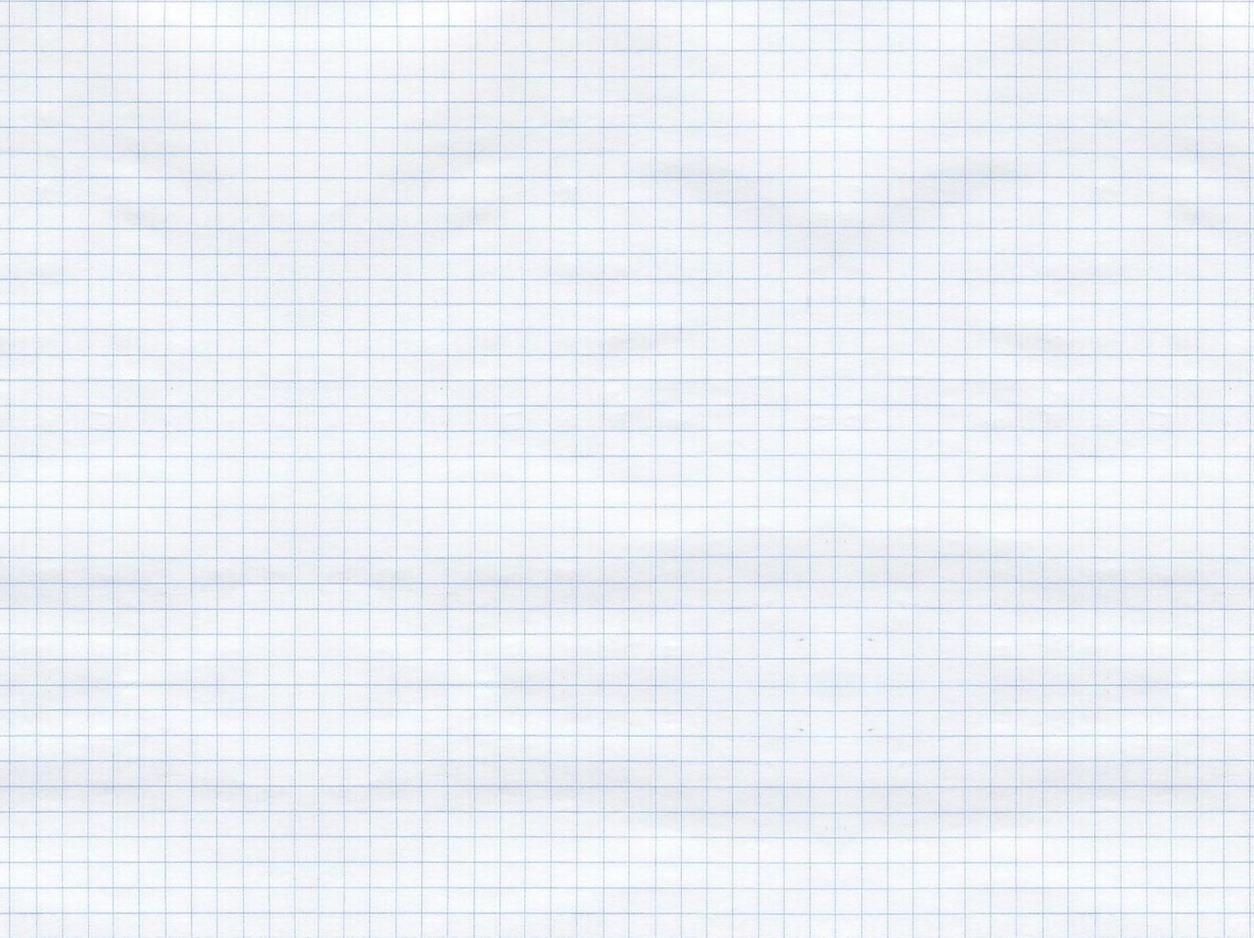 ИТОГИ НОК 2021: значение по критерию 1
11
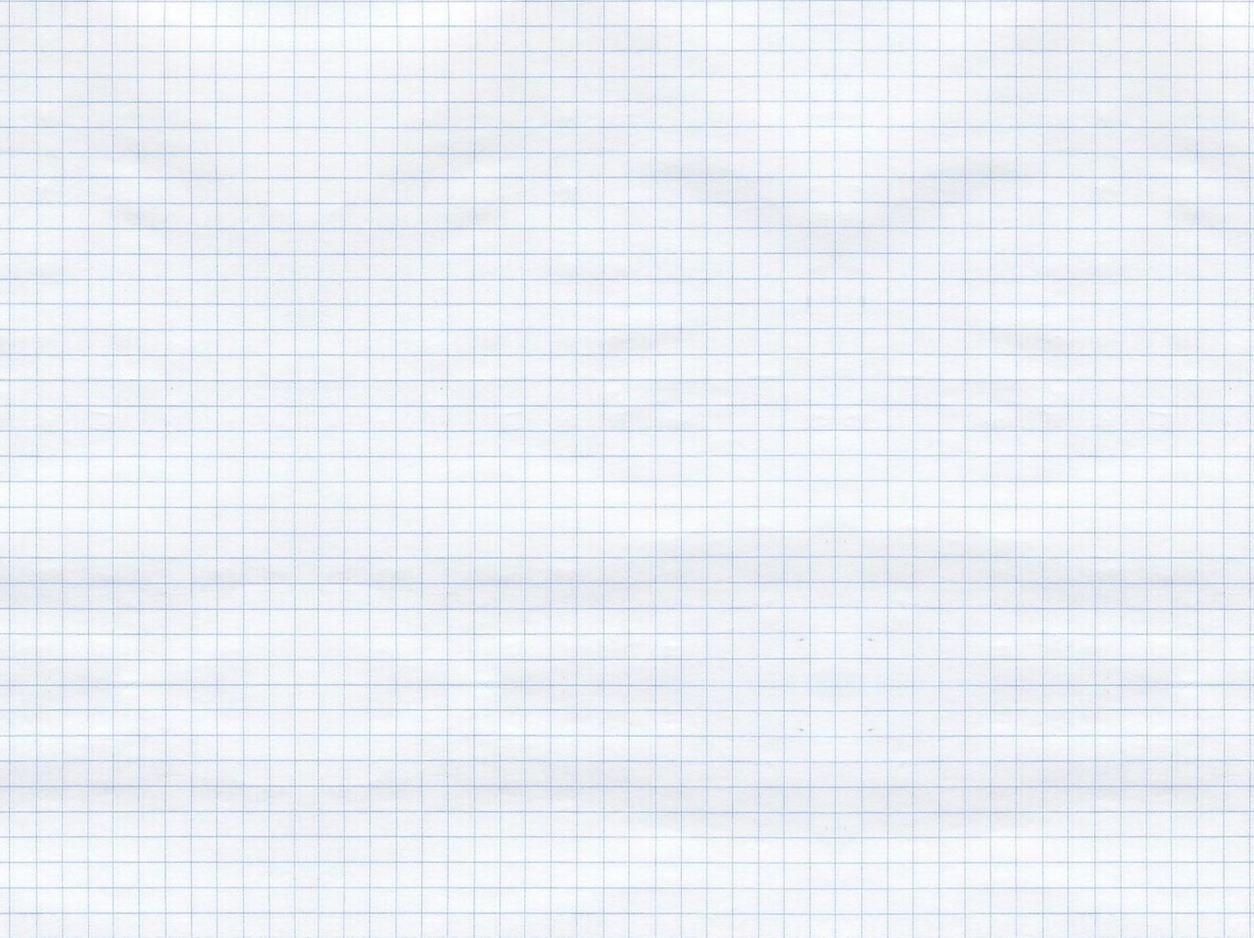 ИТОГИ НОК 2021: значение по критерию 2
12
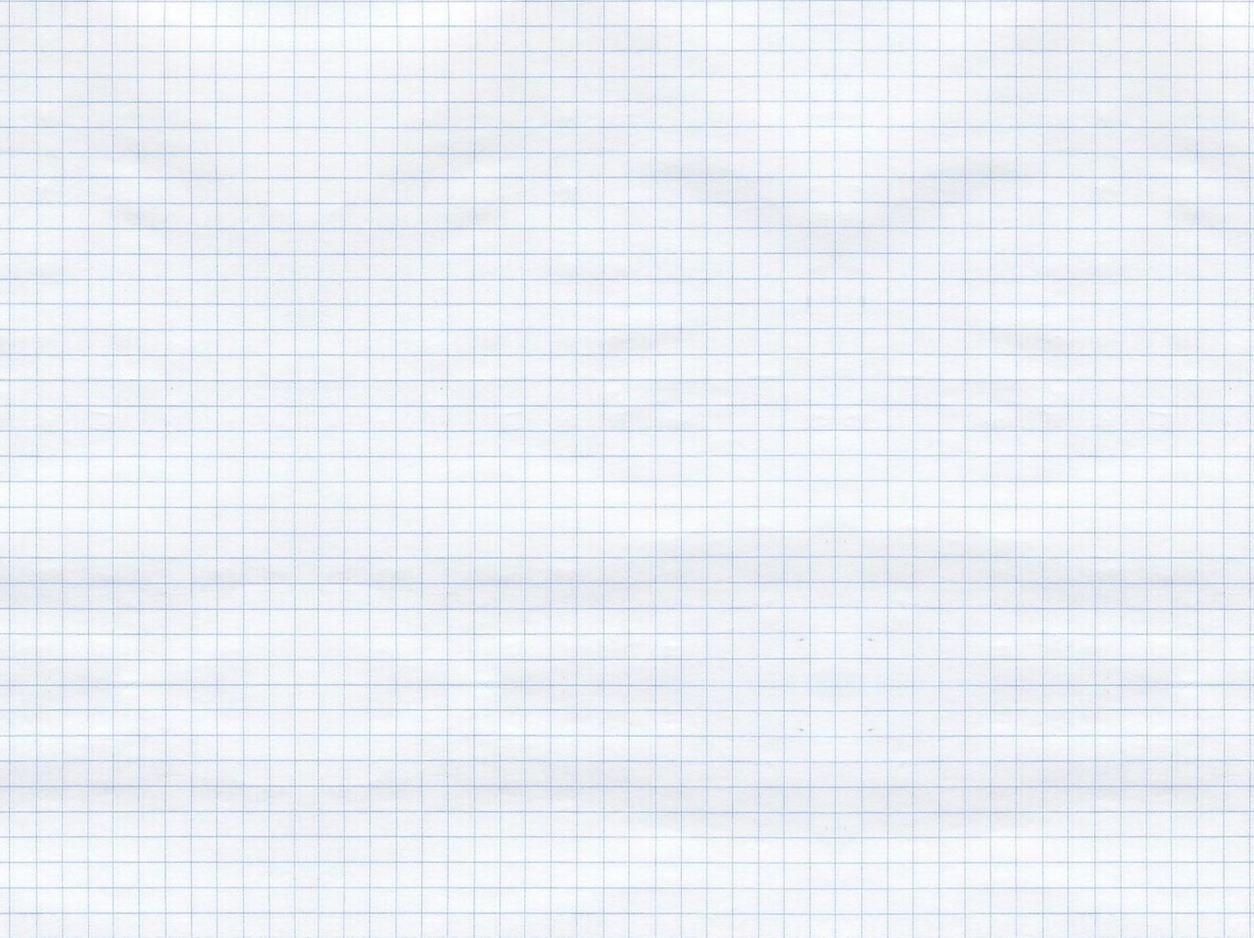 ИТОГИ НОК 2021: значение по критерию 3
13
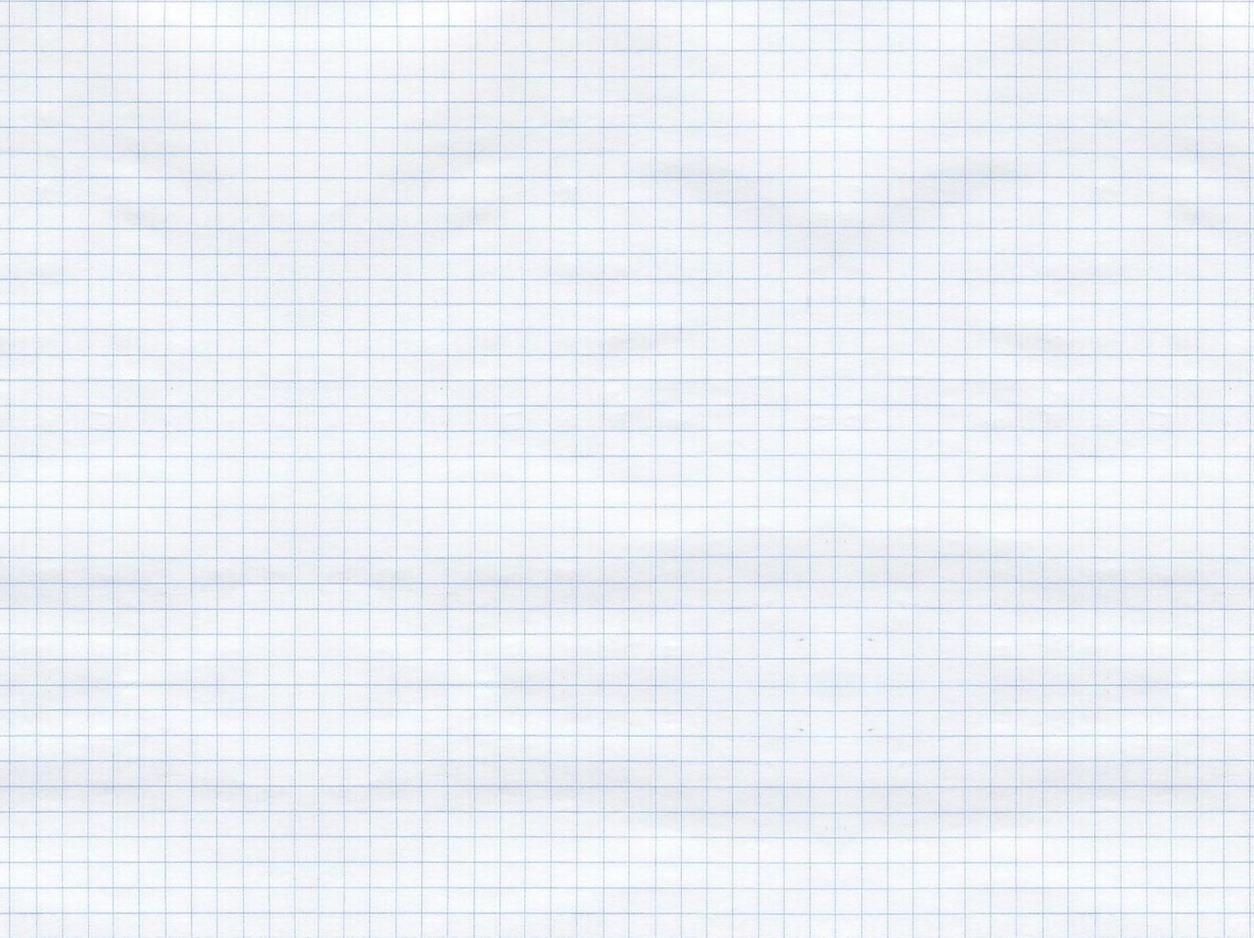 ИТОГИ НОК 2021: значение по критерию 4
14
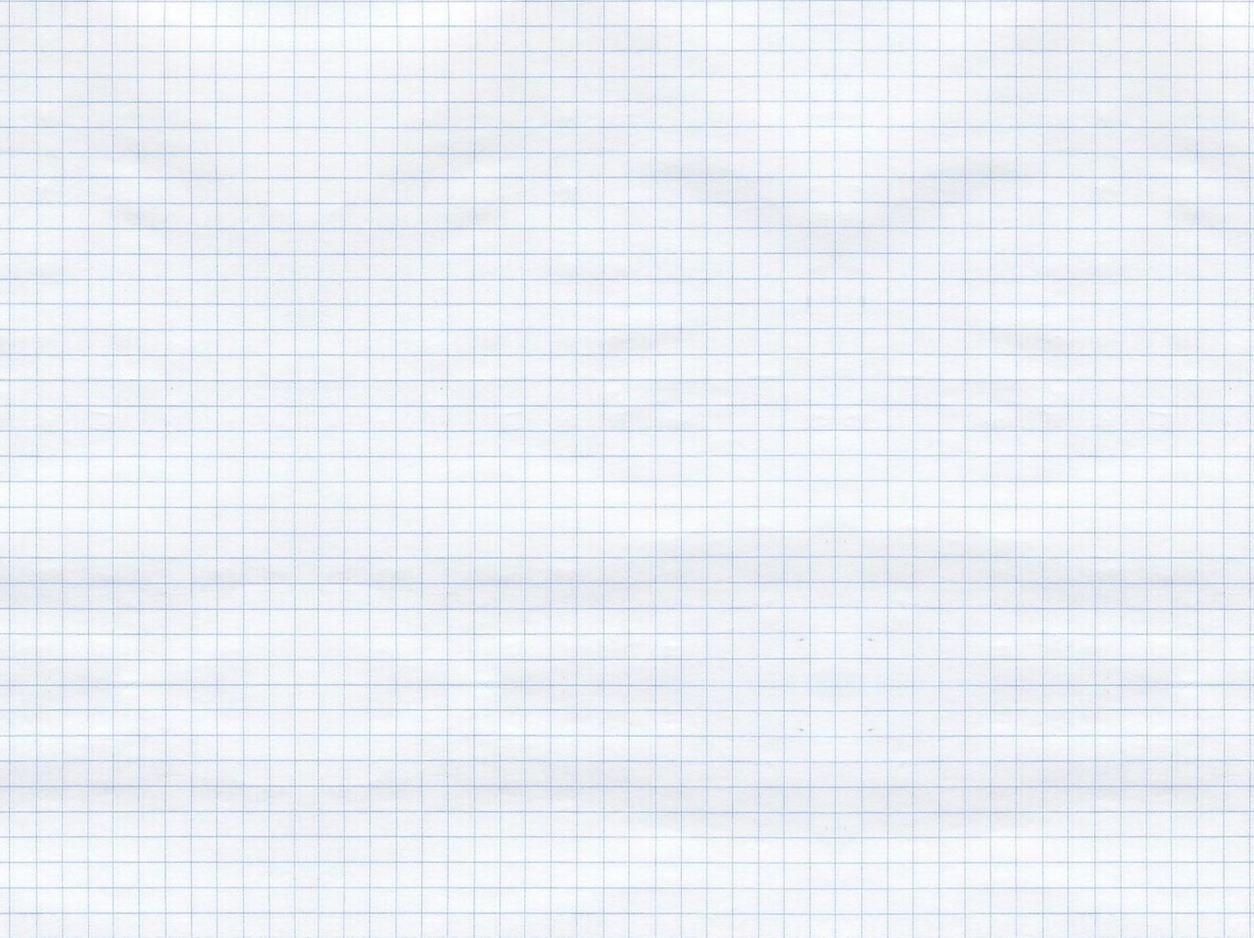 ИТОГИ НОК 2021: значение по критерию 5
15
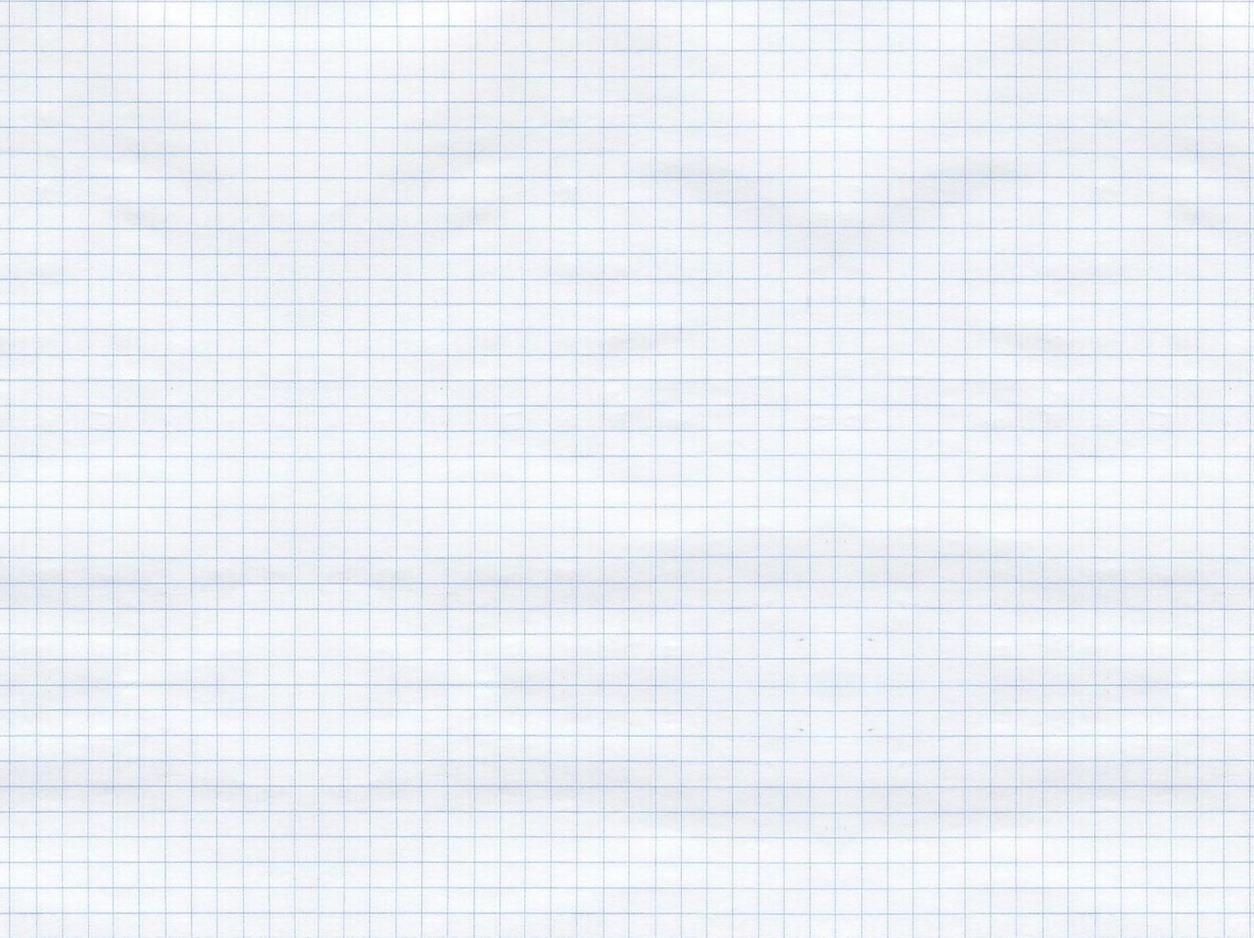 ИТОГИ НОК 2021: Итоговое значение по организациям
16
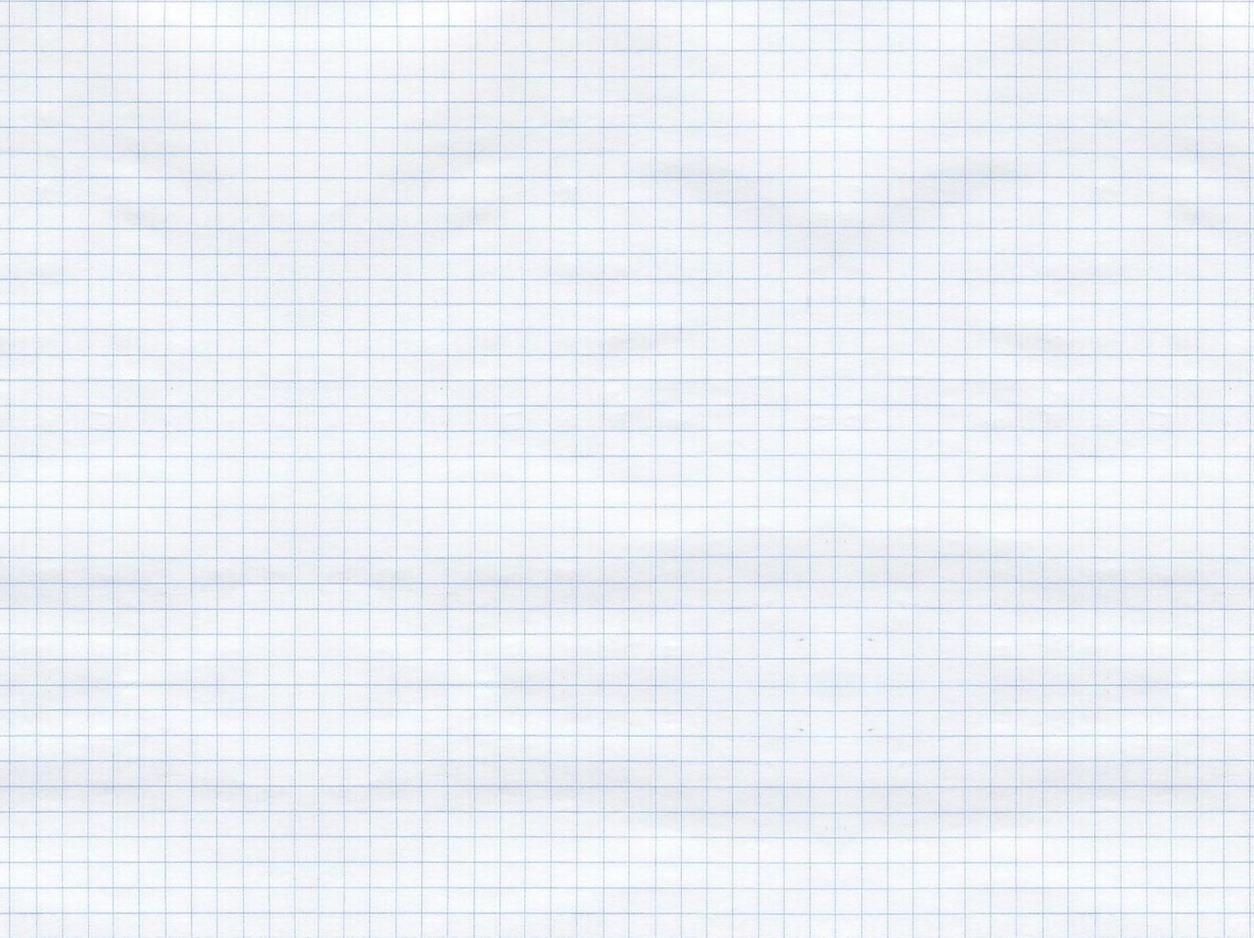 Значения критериев независимой оценки качества условий оказания услуг организациями Пермского края в 2021 году
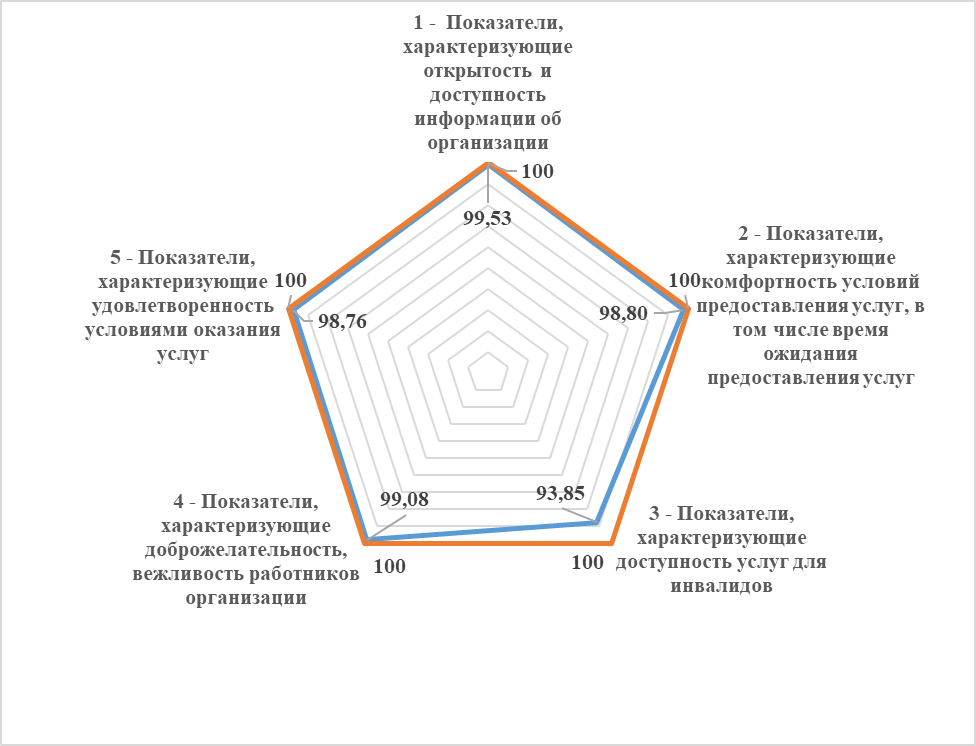 17
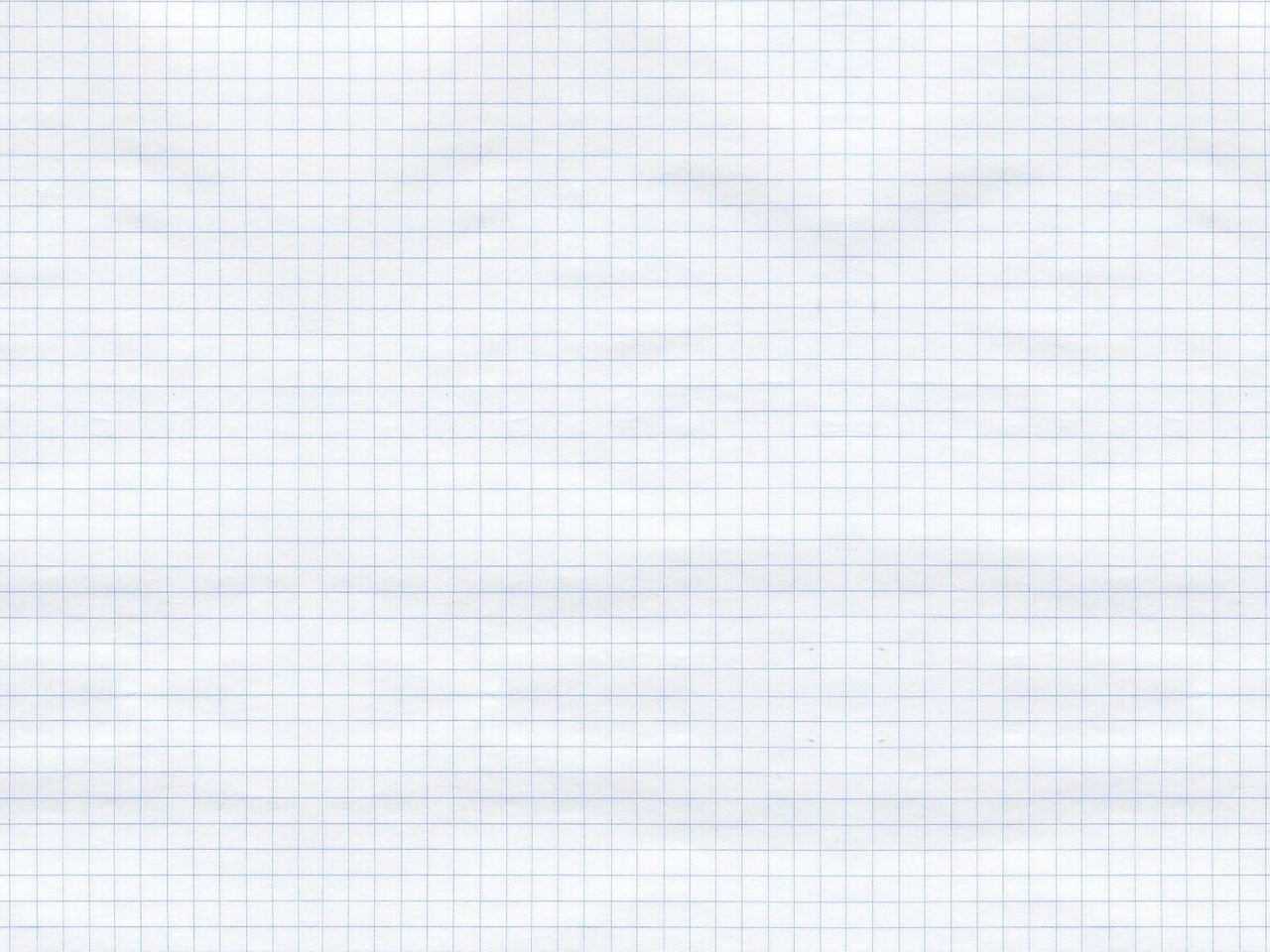 РЕКОМЕНДАЦИИ ПО ИТОГАМ НОК
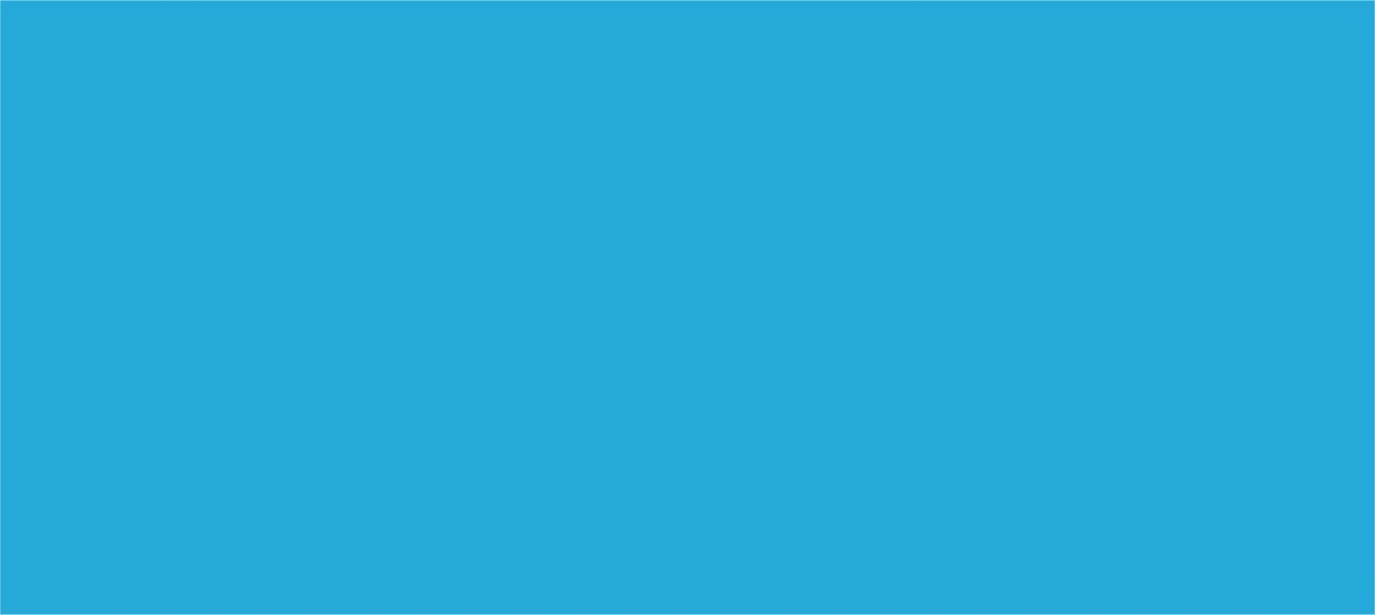 РЕКОМЕНДАЦИИ ПО ИТОГАМ НОК: По критерию 1открытость и доступность информации об организации
СРЕДНИЙ БАЛЛ ПО КРИТЕРИЮ: 99,53
Устранить несоответствие информации о деятельности организации, размещенной на общедоступных информационных ресурсах, требованиям к ее перечню и содержанию в НПА. РЕГУЛЯРНО ОБНОВЛЯТЬ ИНФОРМАЦИЮ.
18
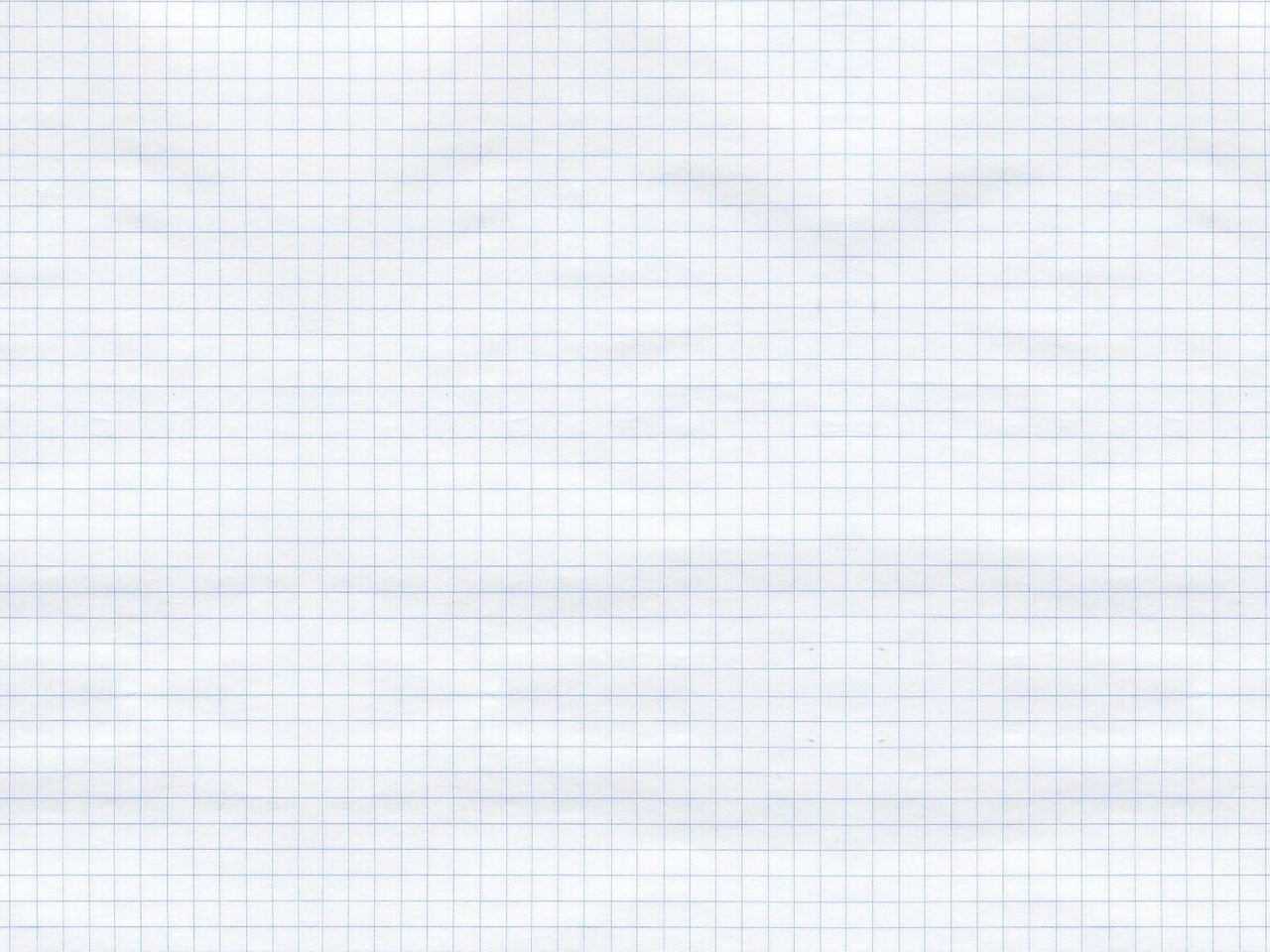 РЕКОМЕНДАЦИИ ПО ИТОГАМ НОК
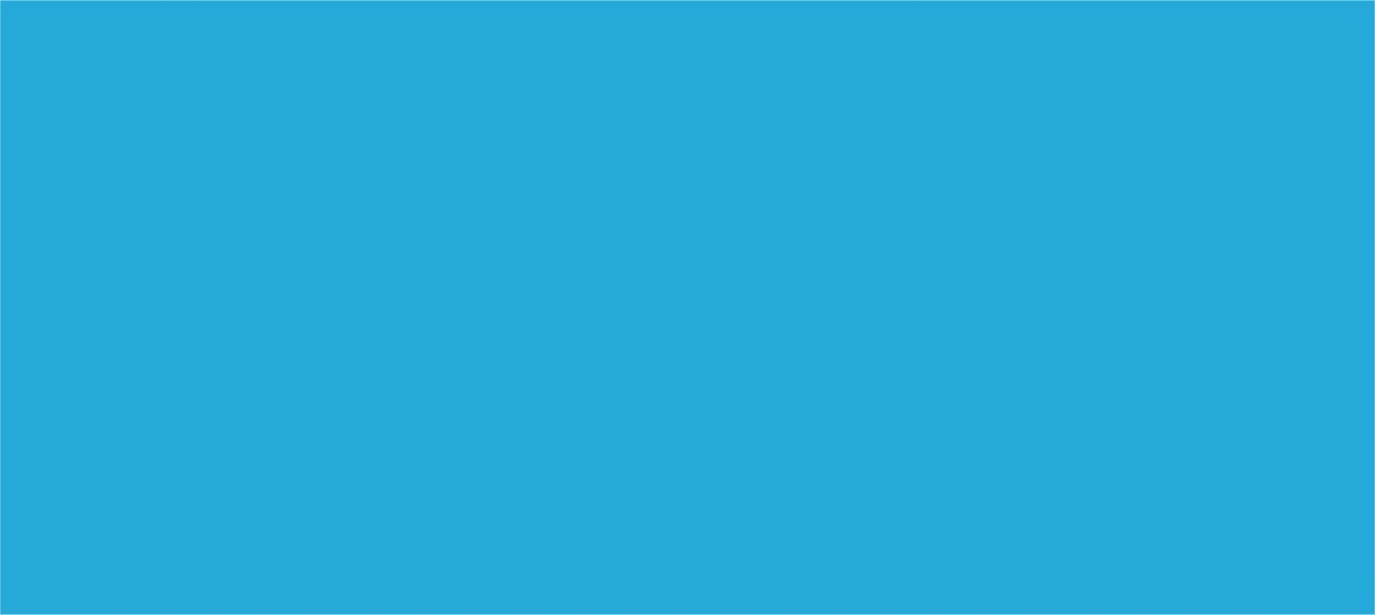 Средний балл по критерию: 98,80
РЕКОМЕНДАЦИИ ПО ИТОГАМ НОК: По критерию 2комфортность условий предоставления услуг
Повысить уровень комфортности условий предоставления услуг в организациях
Совершенствовать материально-техническую базу организаций
19
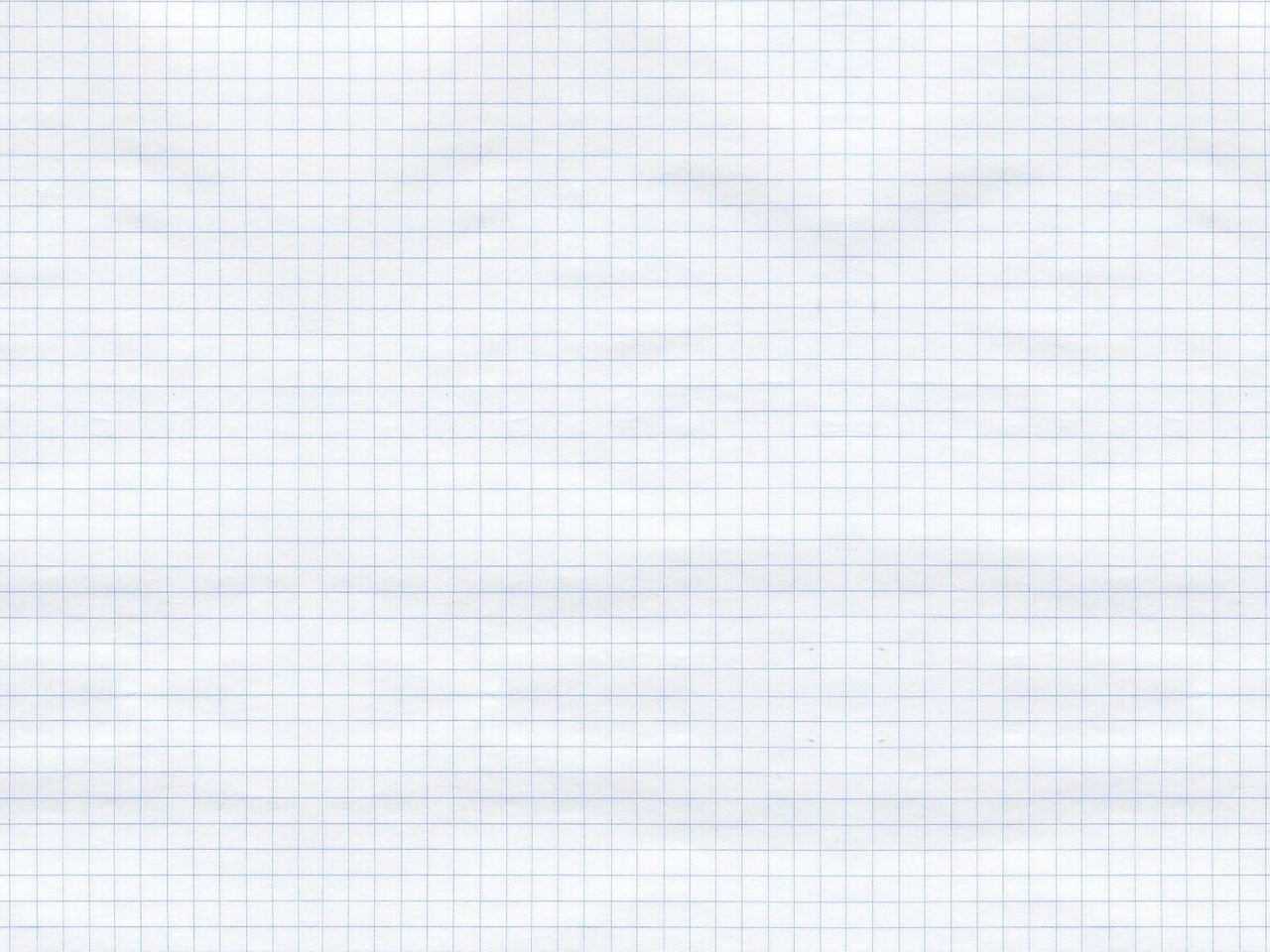 РЕКОМЕНДАЦИИ ПО ИТОГАМ НОК
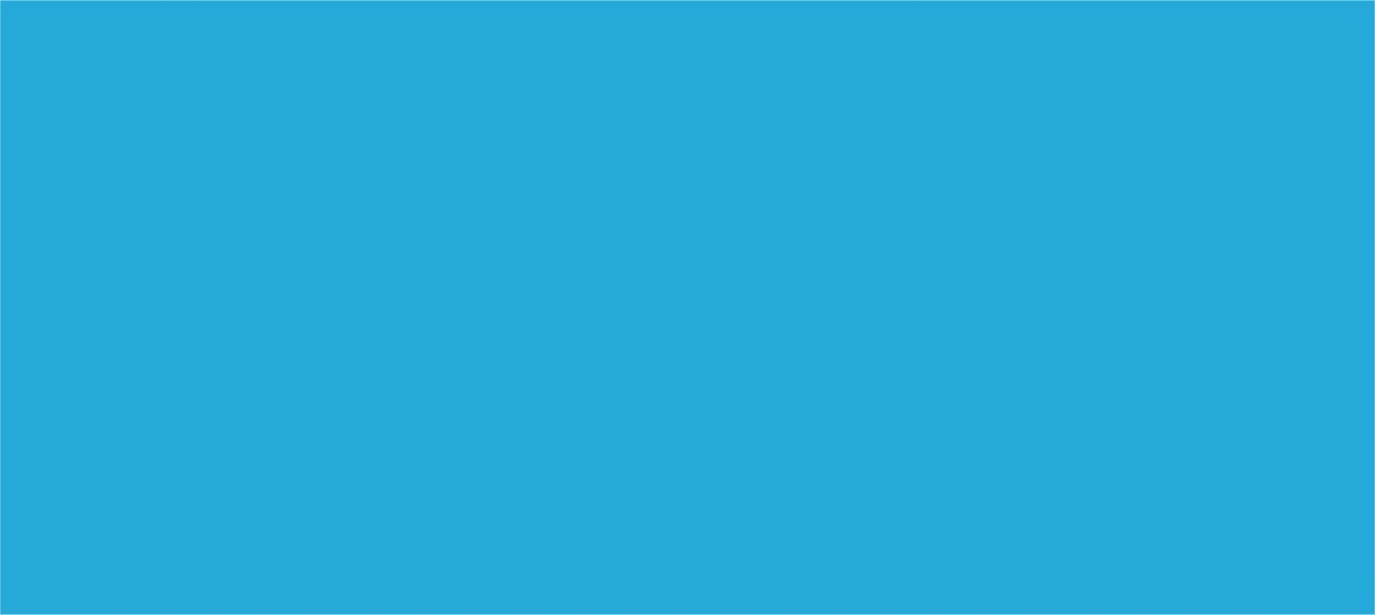 РЕКОМЕНДАЦИИ ПО ИТОГАМ НОК: По критерию 3доступность услуг для инвалидов
Средний балл по критерию: 93,85
Предпринять меры по повышению доступности услуг организаций для лиц с ограниченными возможностями здоровья
20
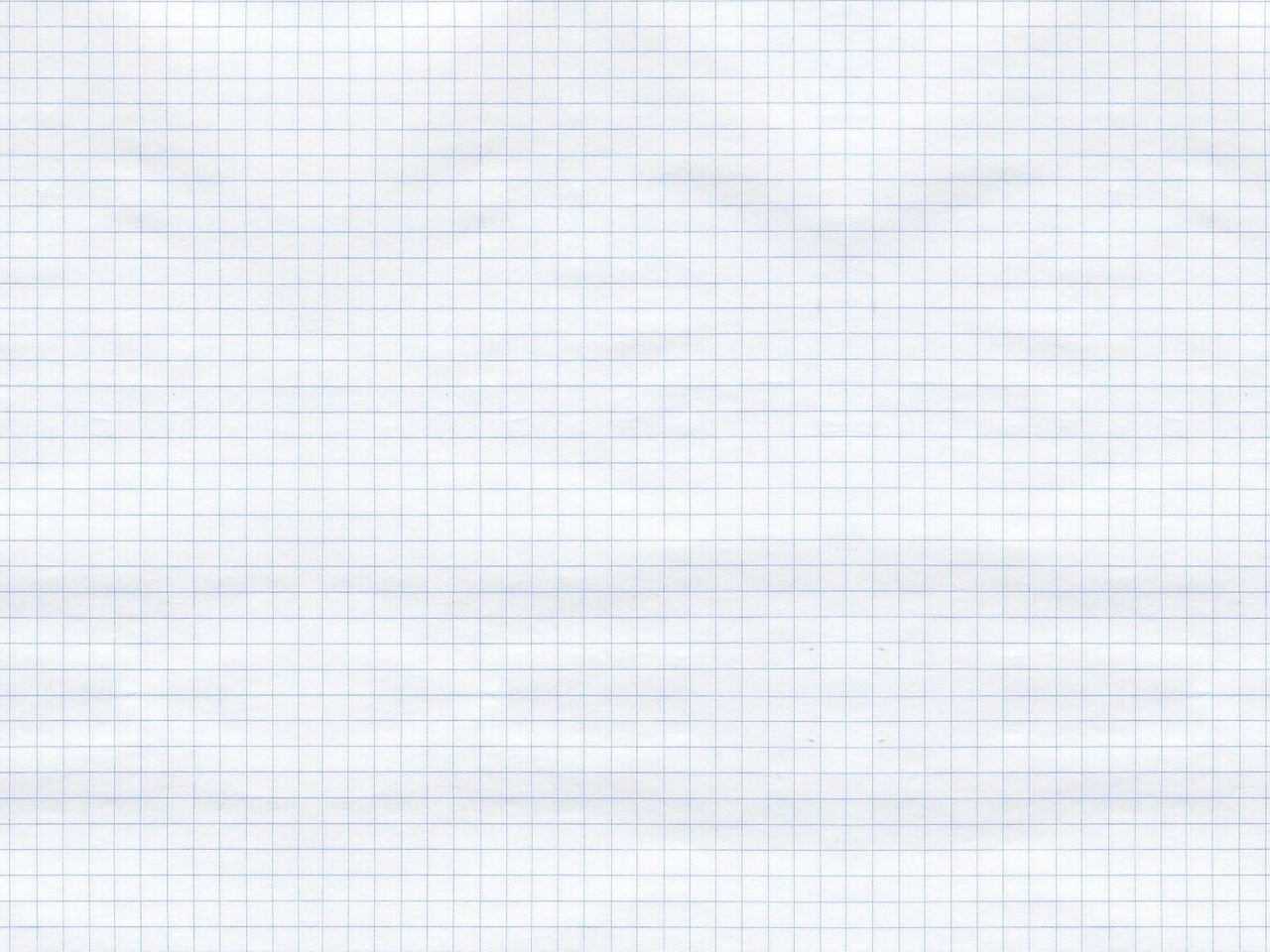 РЕКОМЕНДАЦИИ ПО ИТОГАМ НОК
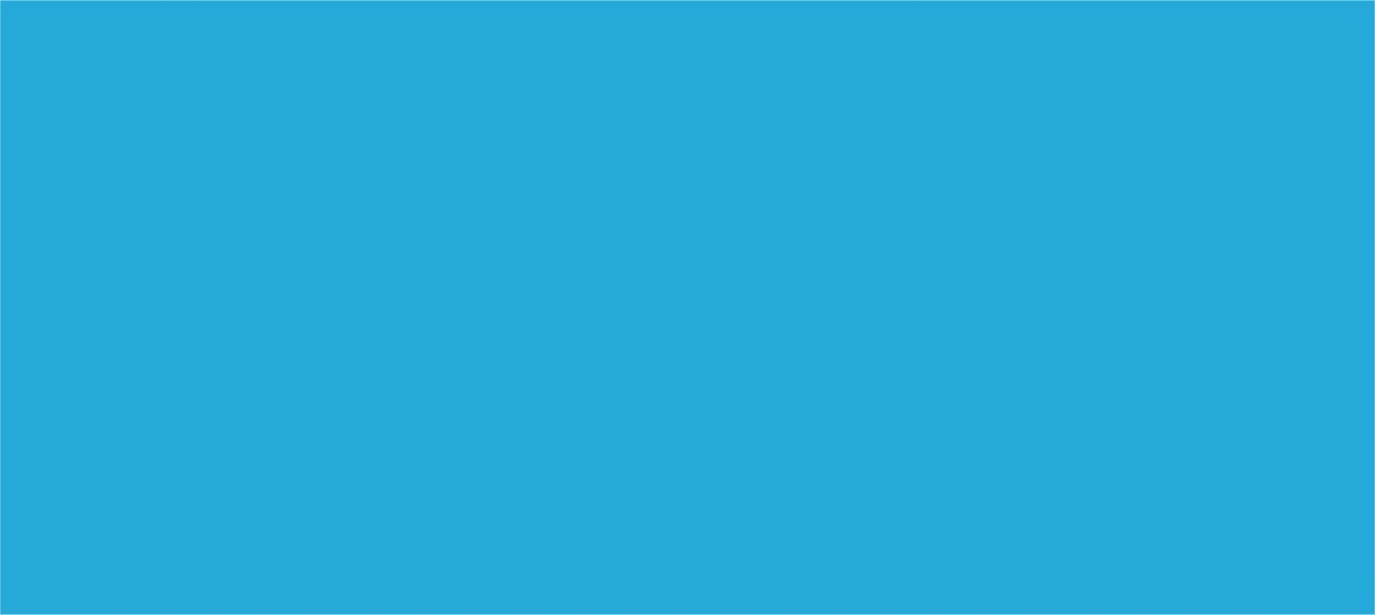 РЕКОМЕНДАЦИИ ПО ИТОГАМ НОК: По критерию 4доброжелательность, вежливость работников организации
балл по критерию: 99,08
Проводить инструктажи сотрудников, взаимодействующих с получателями услуг, о необходимости соблюдения этических норм и правил делового общения, С ЦЕЛЬЮ поддержания достигнуто уровня доброжелательности, вежливости работников организации в отношении получателей услуг
21
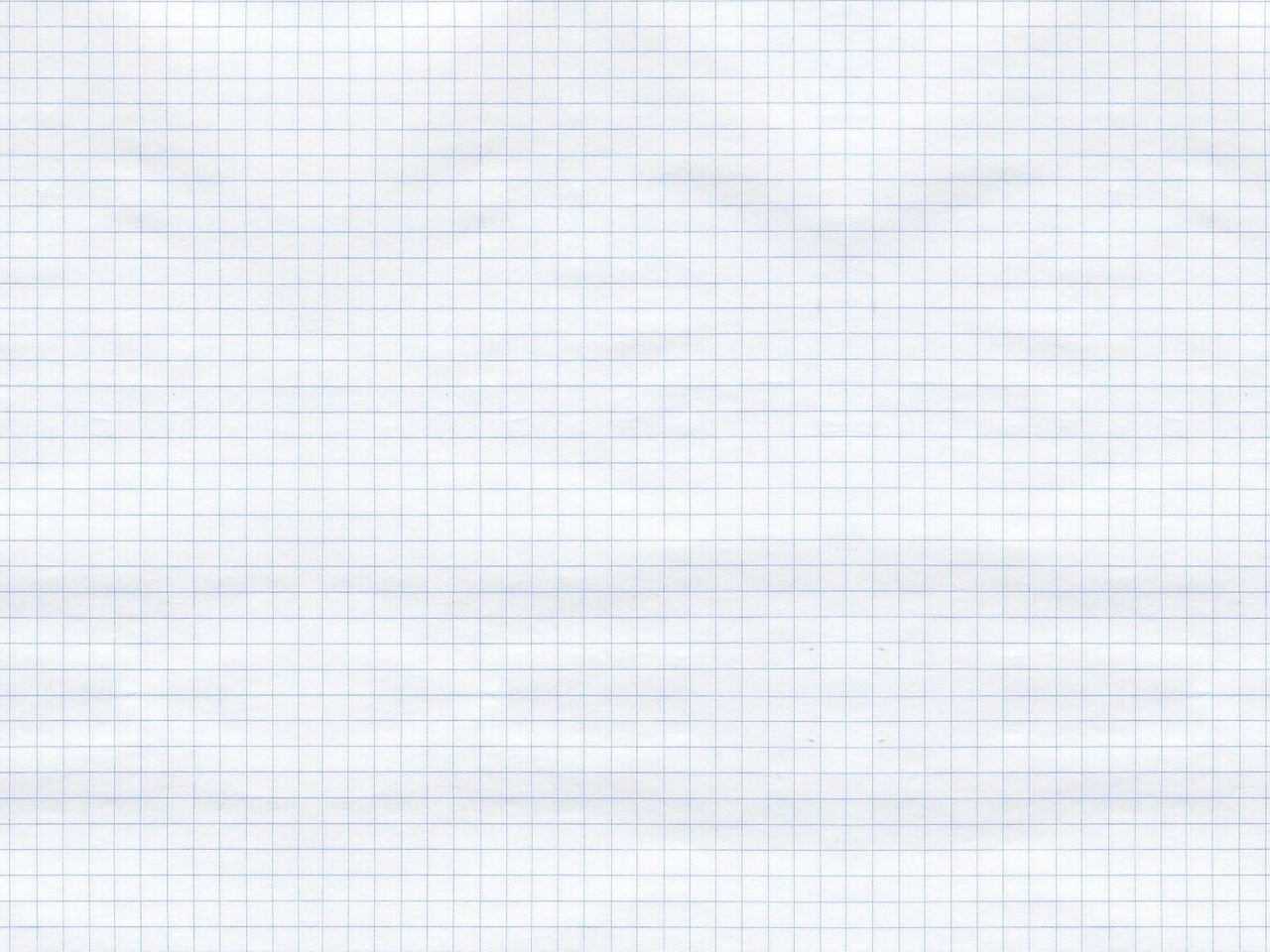 РЕКОМЕНДАЦИИ ПО ИТОГАМ НОК
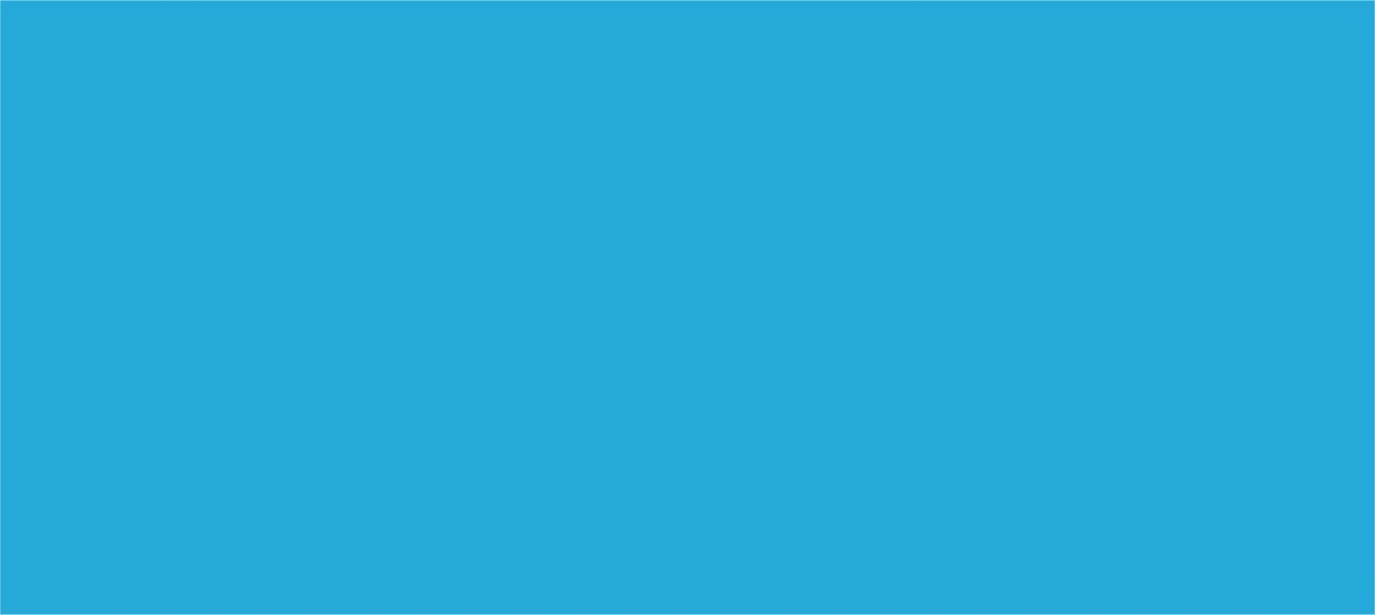 РЕКОМЕНДАЦИИ ПО ИТОГАМ НОК: По критерию 5удовлетворенность условиями
балл по критерию: 98,76
Содействовать поддержанию и повышению уровня общей удовлетворенности условиями оказания услуг в организациях, в частности организационными условиями предоставления услуг (график работы, навигация в организации и пр.)
22
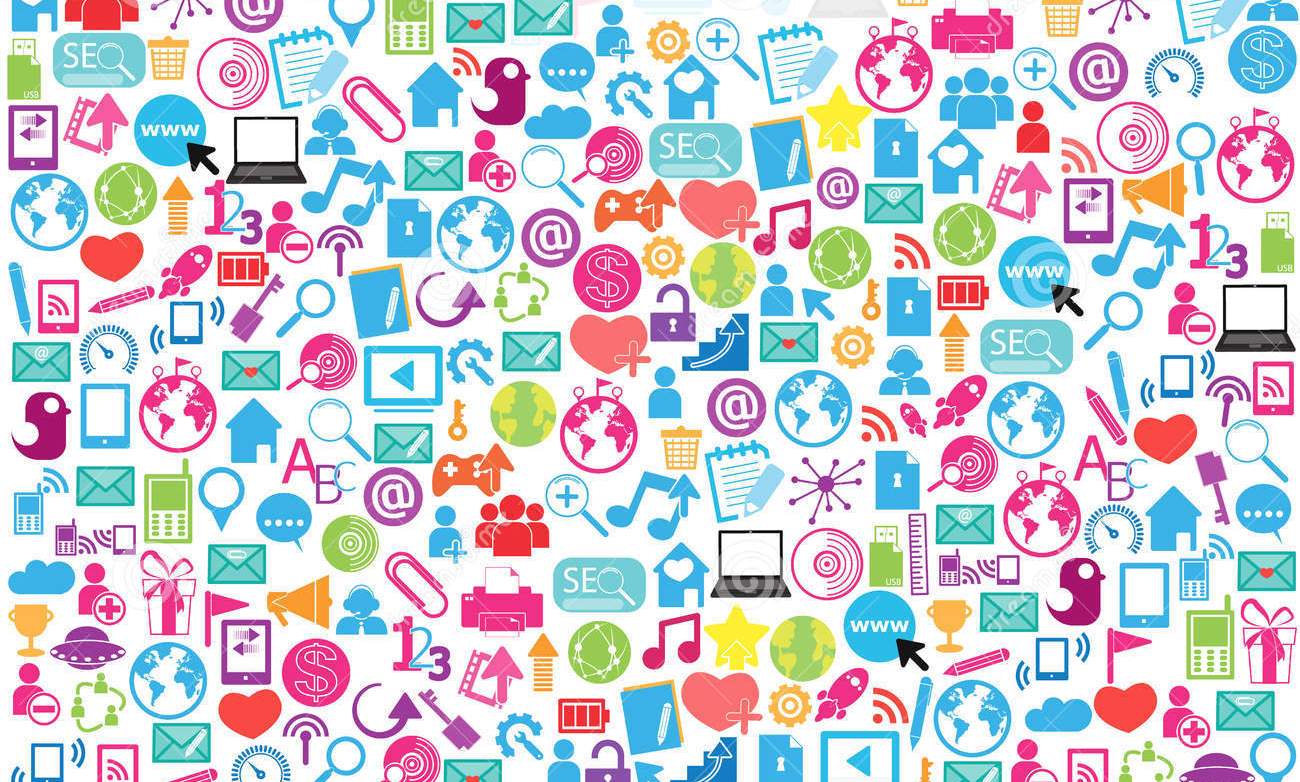 БЛАГОДАРИМ ВАС ЗА ВНИМАНИЕ!
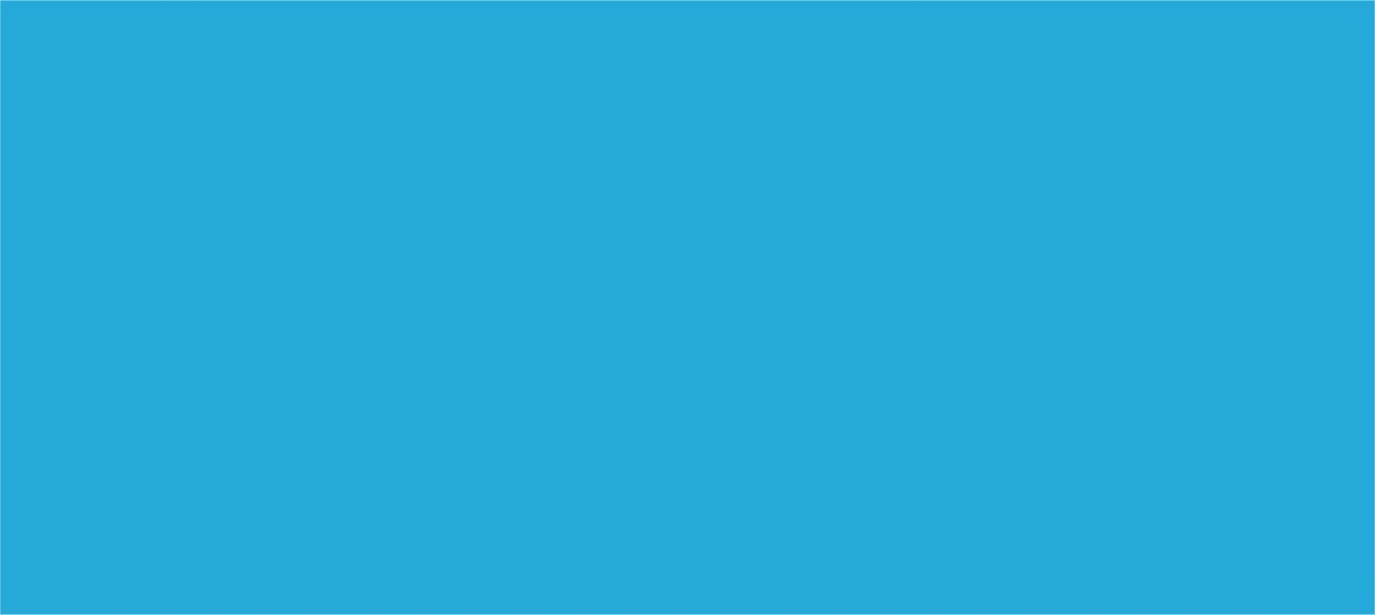 Центр гуманитарных, 
социально-экономических 
и политических исследований - 1 
Россия, г. Омск, ул. Чапаева, дом 71, оф 303 
тел. 8 (3812) 25-04-72
http://www.gepicentr.ru/
23
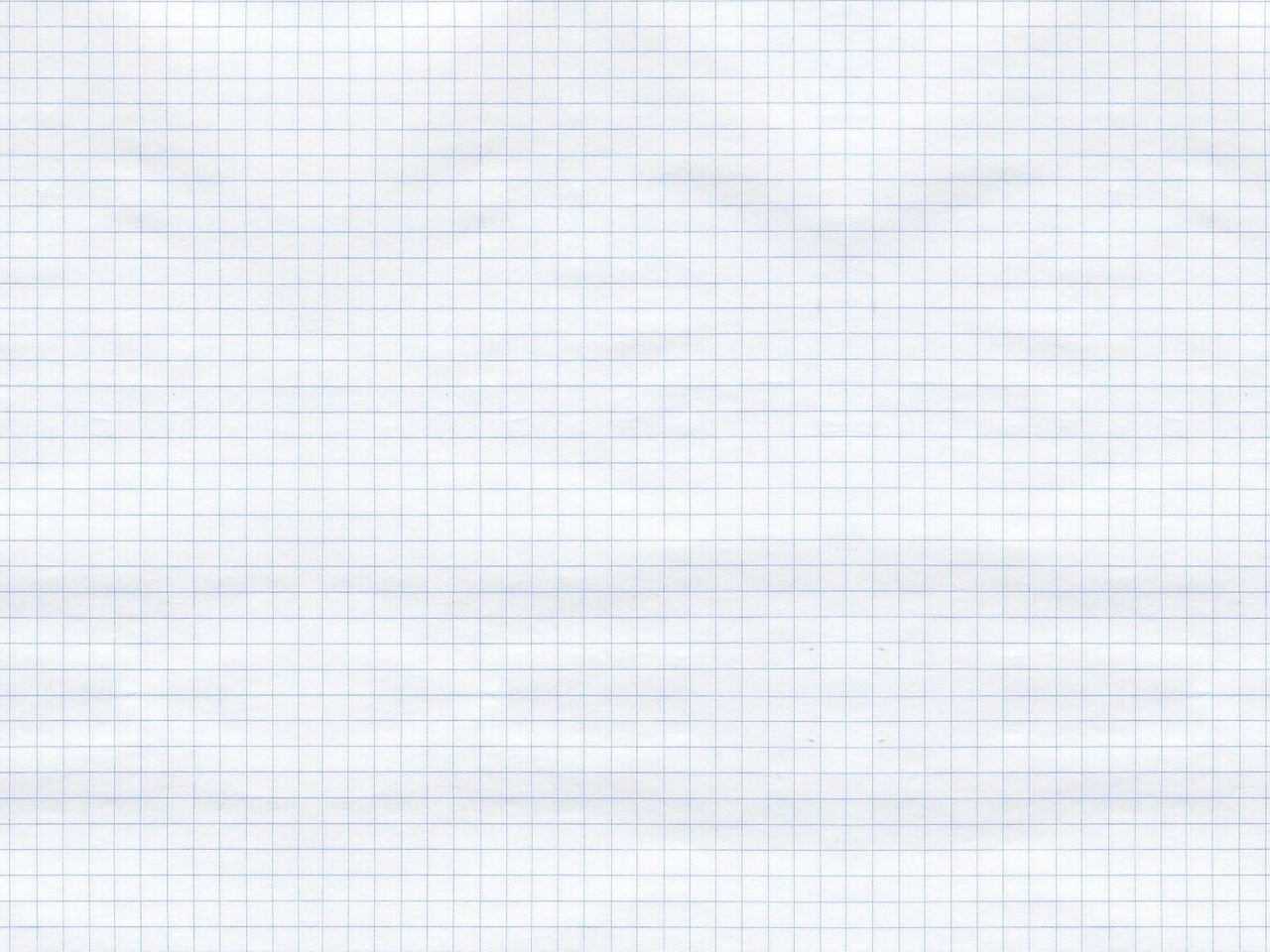 СПИСОК ИСПОЛЬЗОВАННЫХ ИСТОЧНИКОВ
1. Федеральный закон от 28 декабря 2013 года № 442-ФЗ «Об основах социального обслуживания граждан в Российской Федерации»
2. Приказ Министерства труда и социальной защиты Российской Федерации от 23 мая 2018 г. № 317н Об утверждении показателей, характеризующих общие критерии оценки качества условий оказания услуг организациями социального обслуживания и федеральными учреждениями медико-социальной экспертизы» 
3. Постановление Правительства Российской Федерации от 31 мая 2018 г. № 638 «Об утверждении Правил сбора и обобщения информации о качестве условий оказания услуг организациями в сфере социального обслуживания, охраны здоровья, образования, социального обслуживания и федеральными учреждениями медико-социальной экспертизы»
4. Приказ Министерства труда и социальной защиты Российской Федерации от 31 мая 2018 г. № 344н «Об утверждении Единого порядка расчета показателей, характеризующих общие критерии оценки качества условий оказания услуг организациями в сфере социального обслуживания, охраны здоровья, образования, социального обслуживания и федеральными учреждениями медико-социальной экспертизы»
5. Приказ Министерства труда и социальной защиты Российской Федерации от 30 октября 2018 г. № 675н «Об утверждении Методики выявления и обобщения мнения граждан о качестве условий оказания услуг организациями в сфере социального обслуживания, охраны здоровья, образования, социального обслуживания и федеральными учреждениями медико-социальной экспертизы»
24